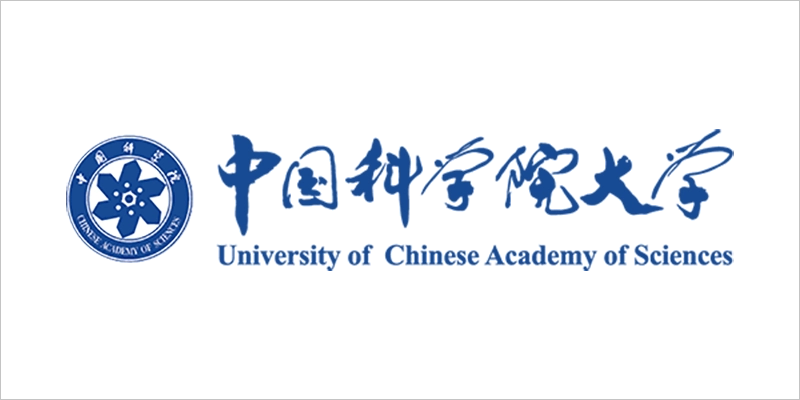 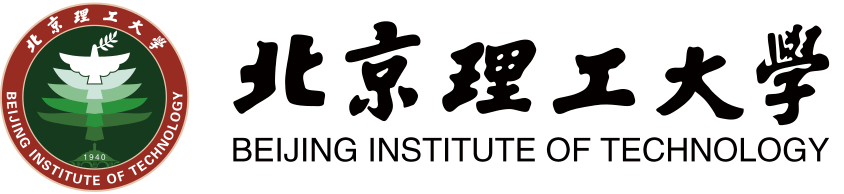 Gluondynamics under rotation
Kun Xu
Beijing Institute of Technology
2025.06.18@UCAS, Yanqi Lake Campus
1
Background
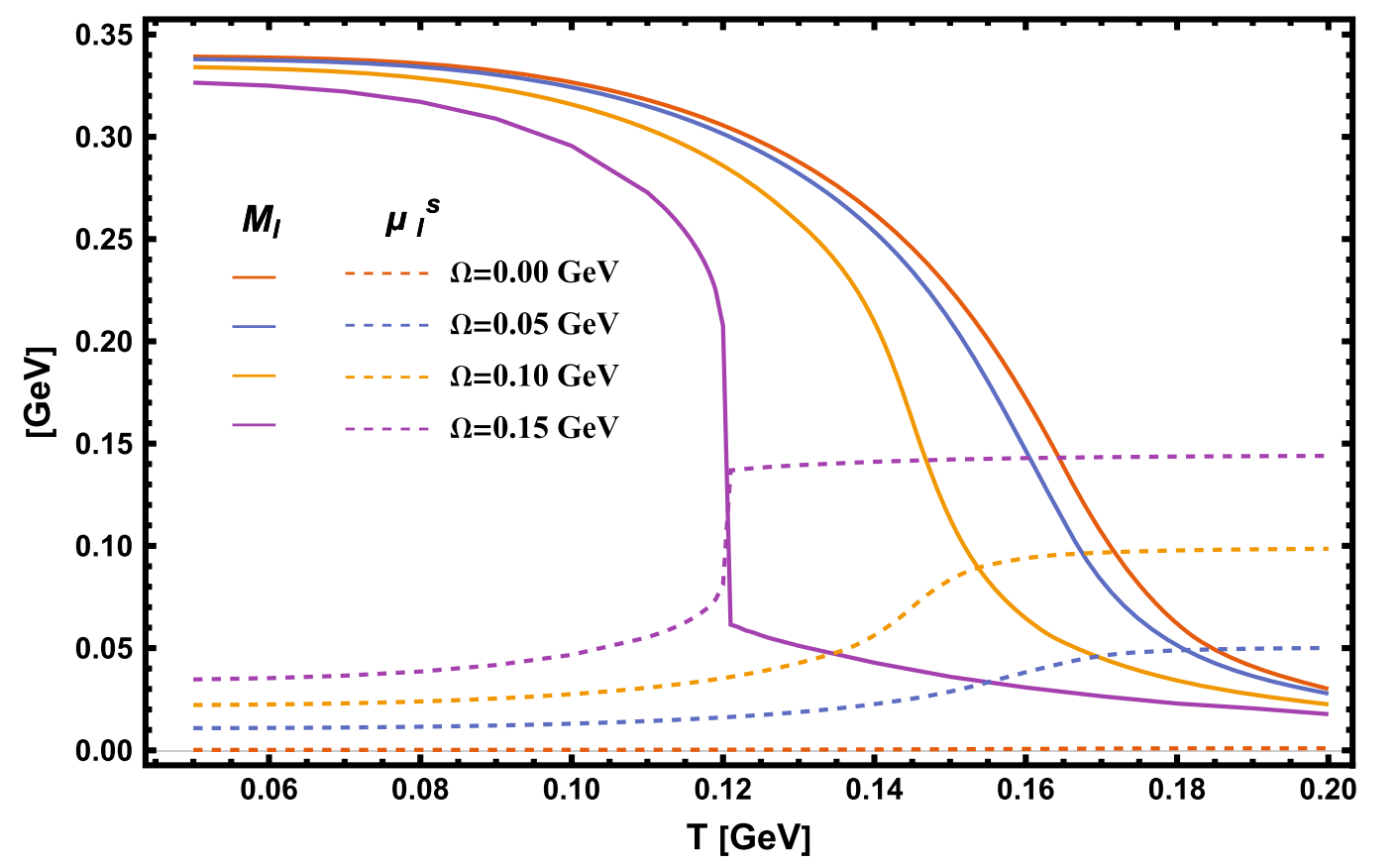 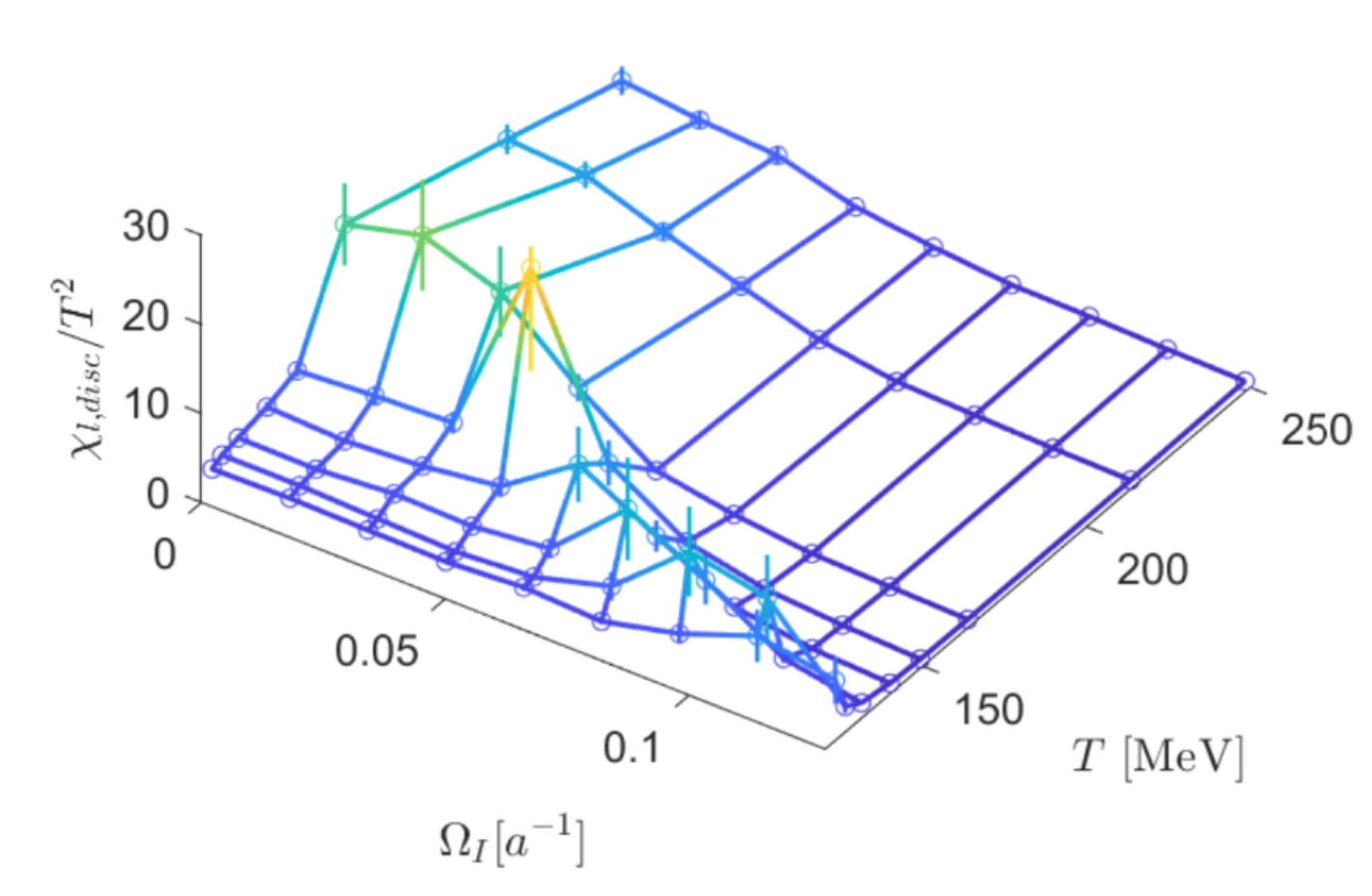 2205.02420
Jichong Yang, Xuguang Huang.
2307.05755
LQCD: (Imaginary) rotation enhances chiral condensate
NJL: rotation reduces chiral condensate
Gluon!
2
Imaginary Rotating Gluonic Matter and Polyakov loop
Negative moment of inertia
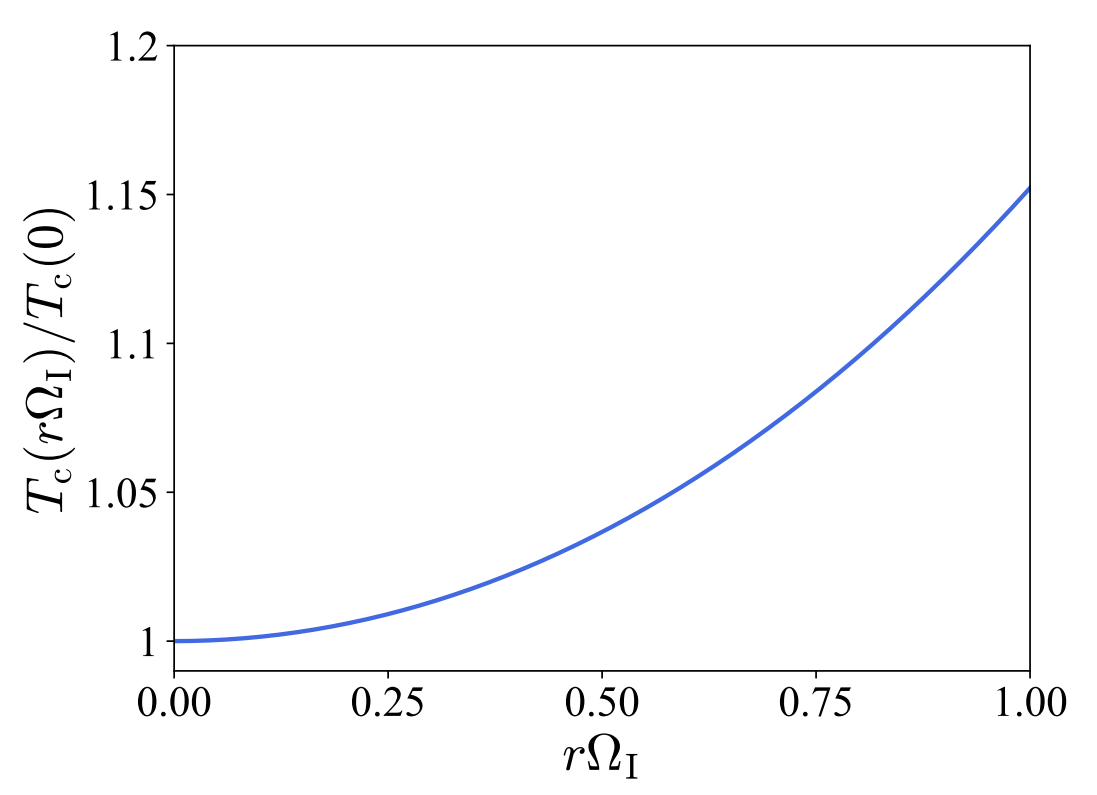 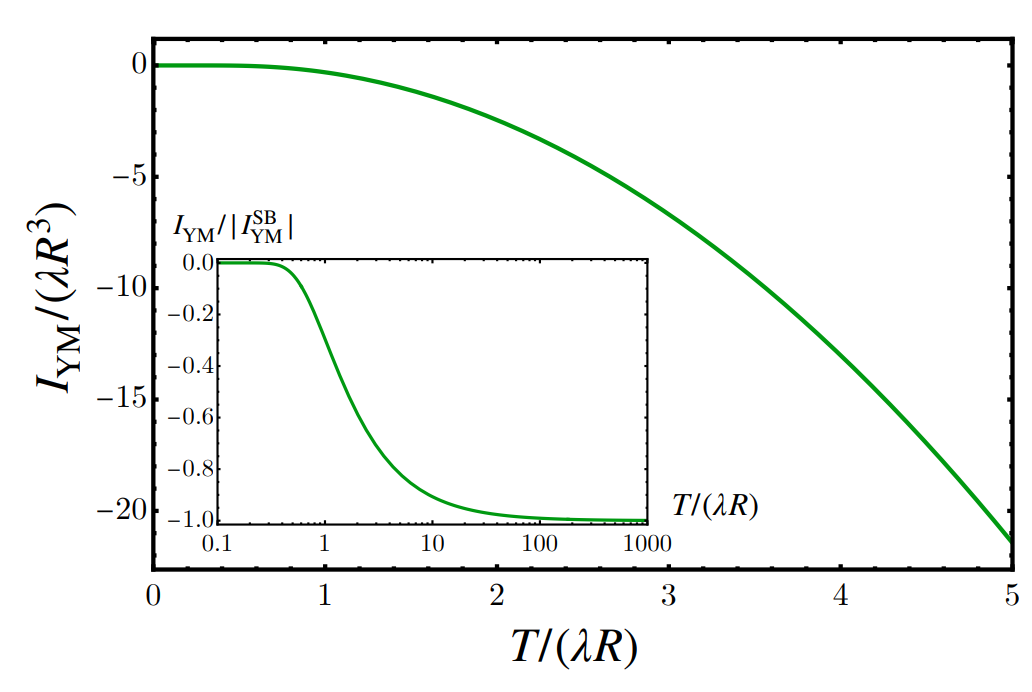 Maxim Chernodub
[2506.06230]
Kenji Fukushimaa , Yusuke Shimada
[2506.03560]
3
Rotation & magnetic field
Spin polarization
Spin alignment

IMC&MC
Magnetic susceptibility
Meson property（mass, decay constant…）

EoS
CEP(chiral phase transition…)
CME
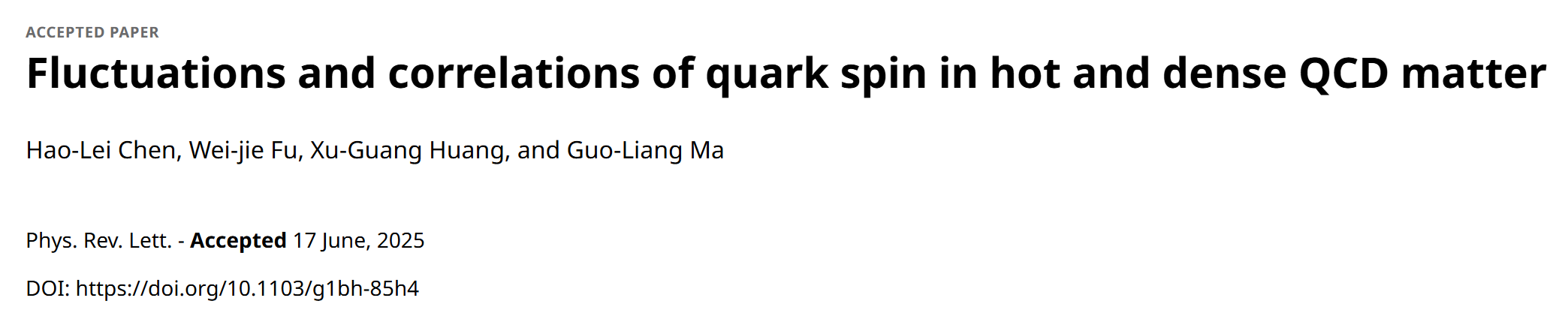 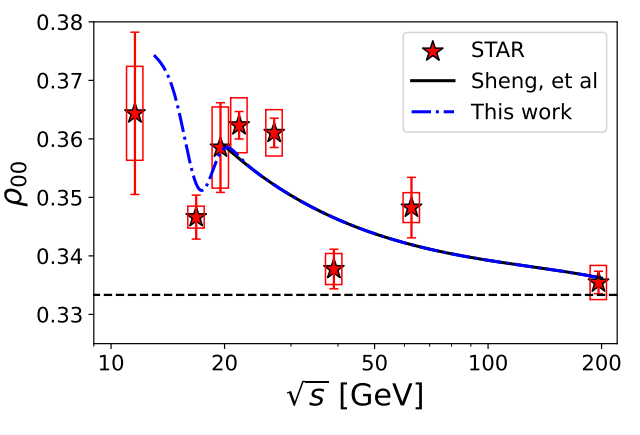 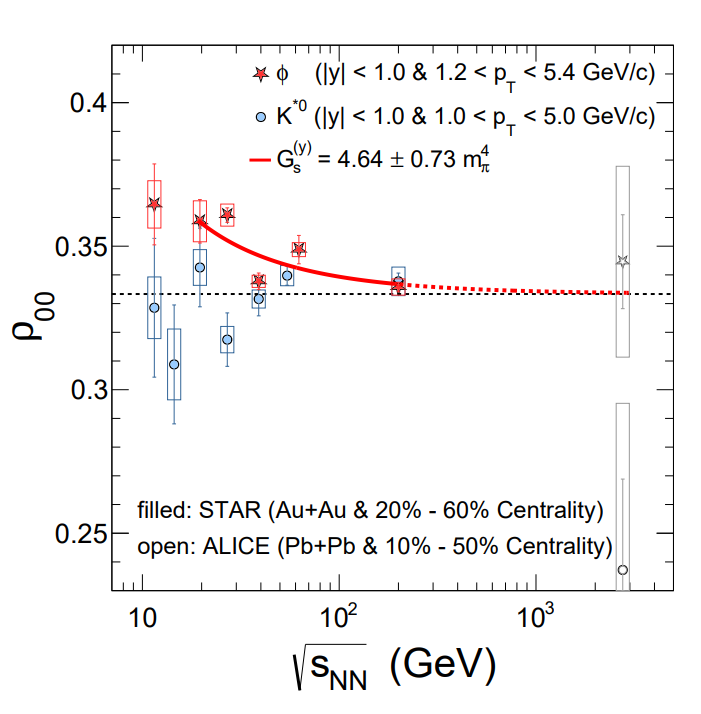 Magnetic field is not enough to solve all these phenomena simultaneously,
Chromo-magnetic field is missed.
4
Proton spin crisis
Quark gluon plasma
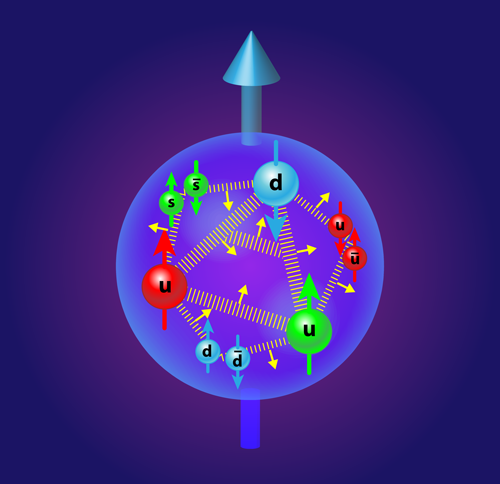 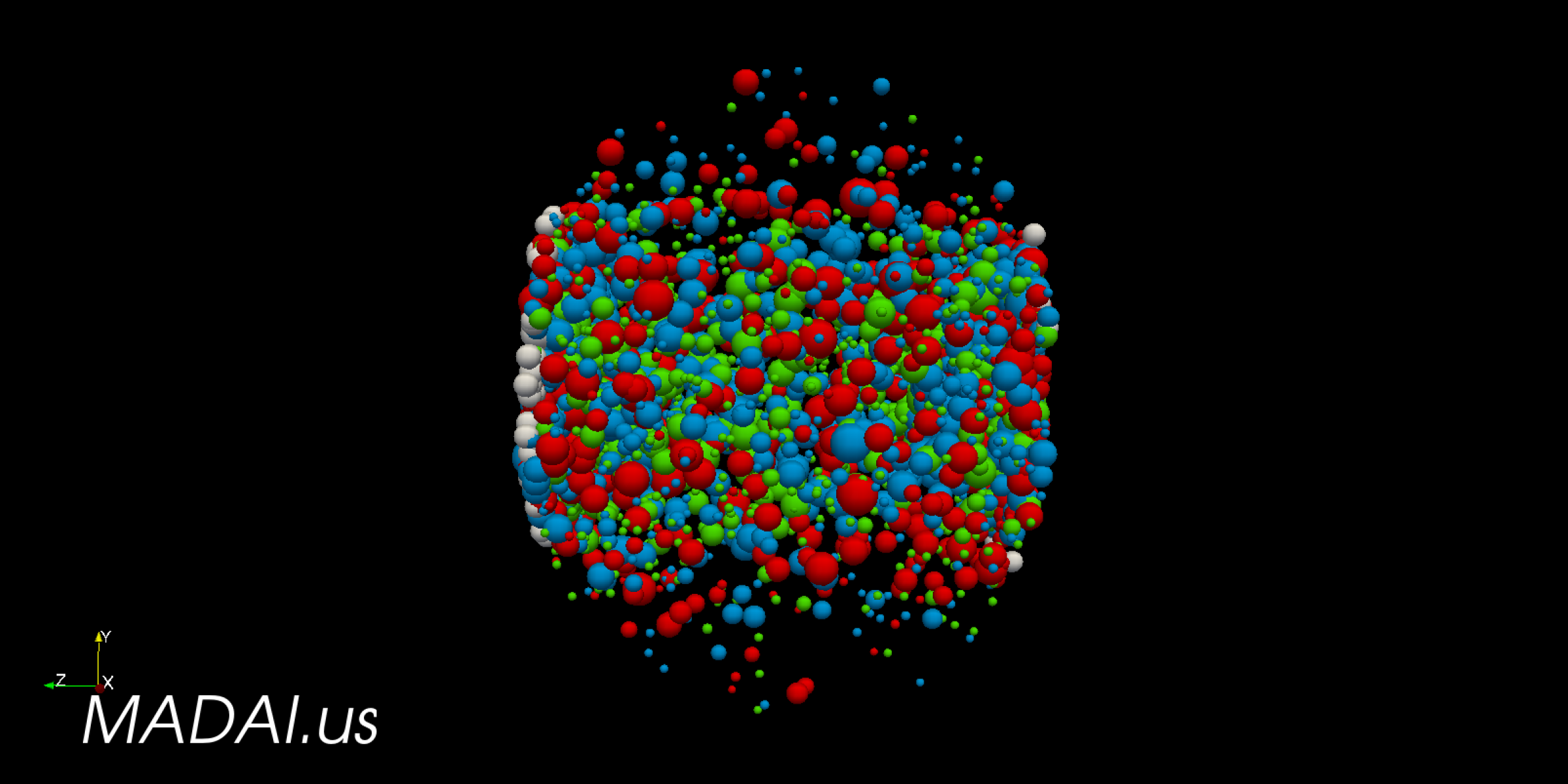 Glue Spin and Helicity in the Proton from Lattice QCD
Yi-Bo Yang, Raza Sabbir Sufian, Andrei Alexandru, Terrence Draper, Michael J. Glatzmaier, Keh-Fei Liu, and Yong Zhao (χQCD Collaboration). 
Phys. Rev. Lett. 118, 102001 (2017)
Same order of mass, larger spin…
Gluon is important!
LQCD: 50% of proton spin comes from gluon!
5
Physical picture of “Savvidy Vacuum”
6
Higgs mechanism picture
7
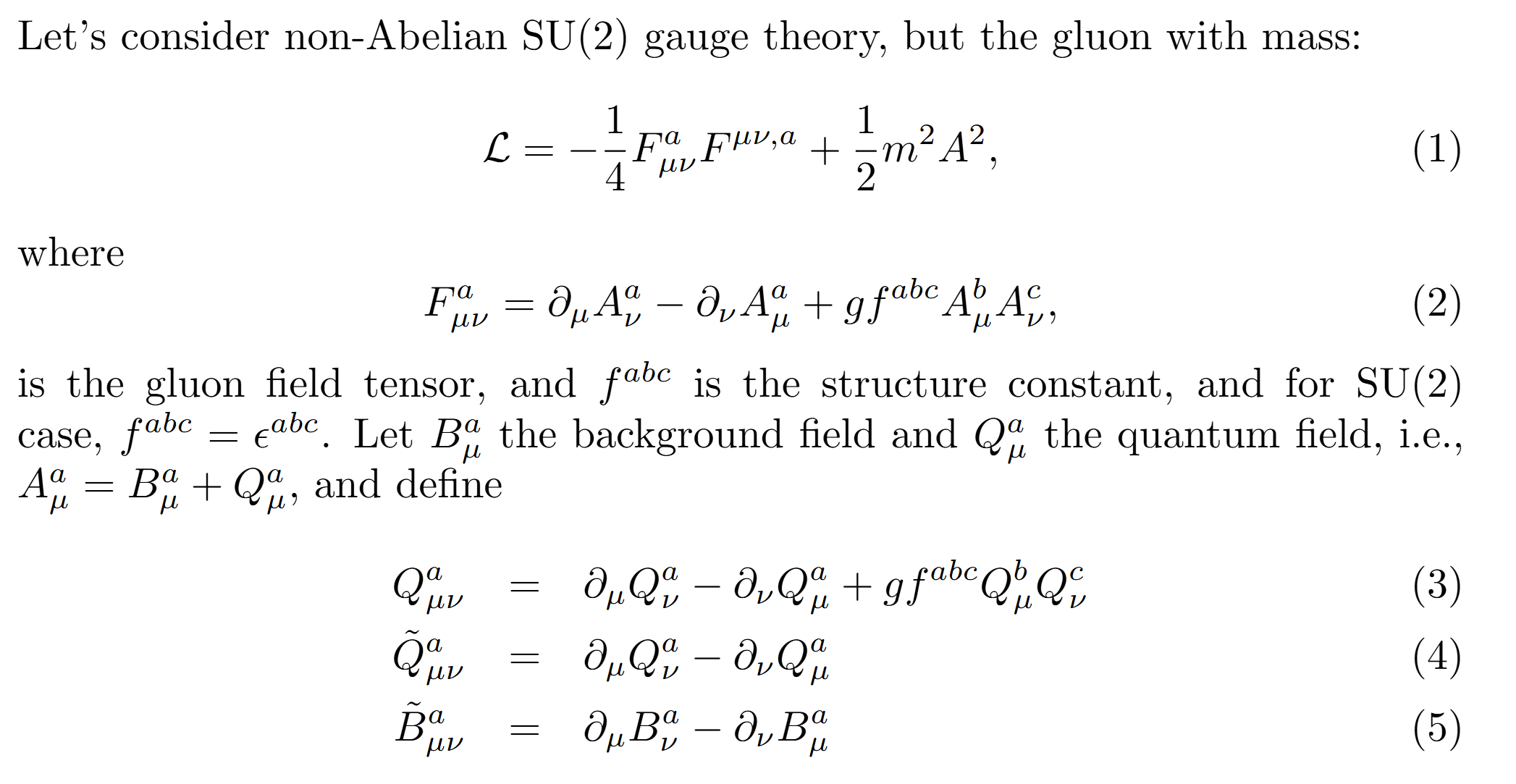 SU(2) Yang-Mills theory
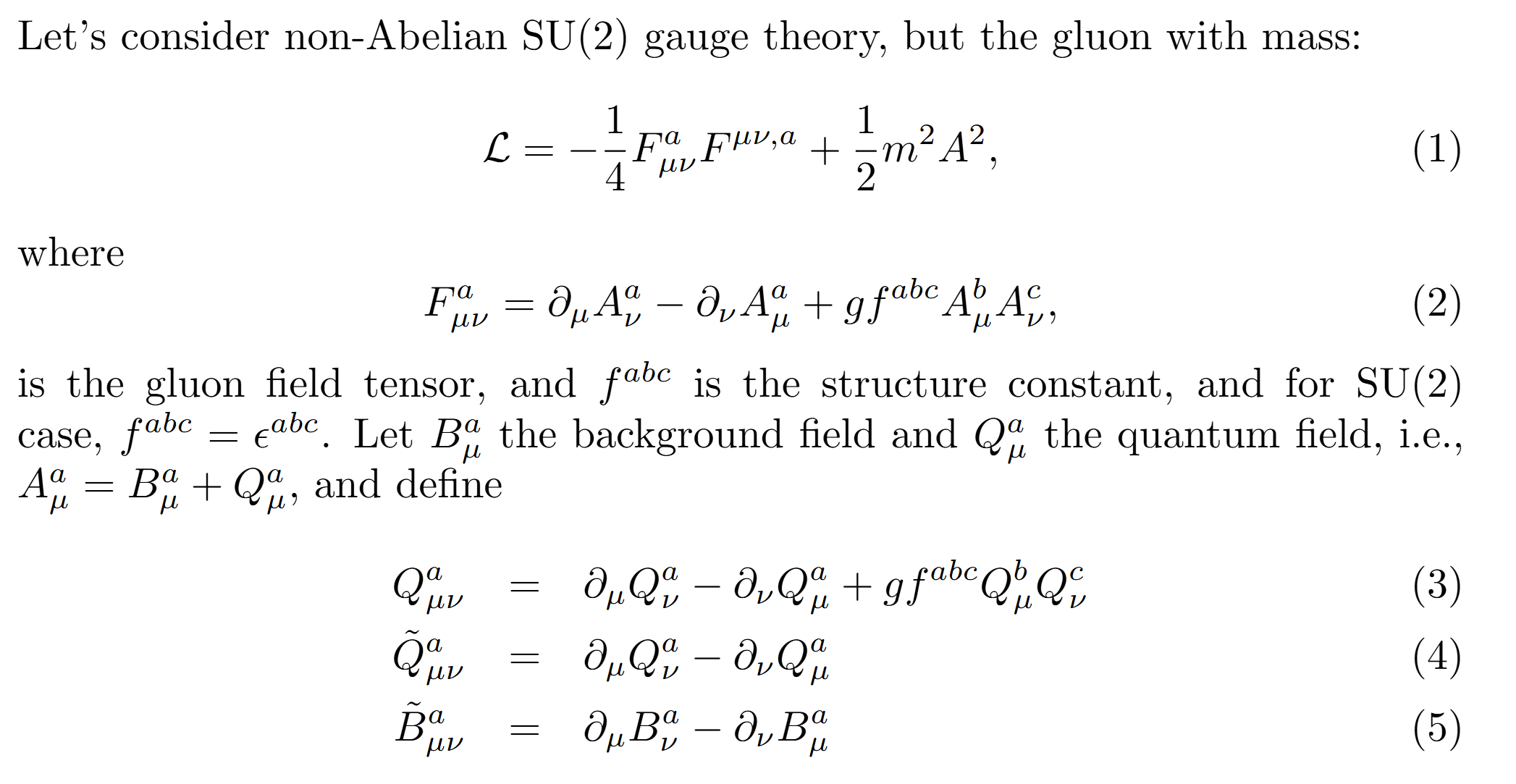 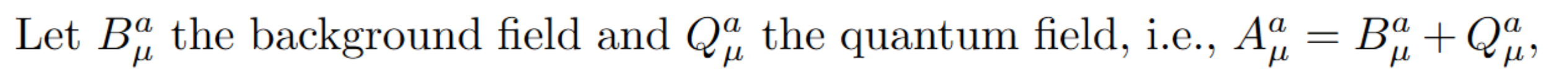 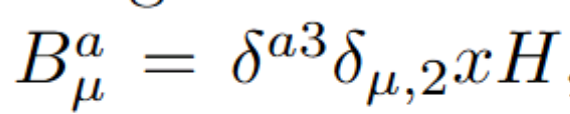 Free charged gluon under chromo-magnetic field:
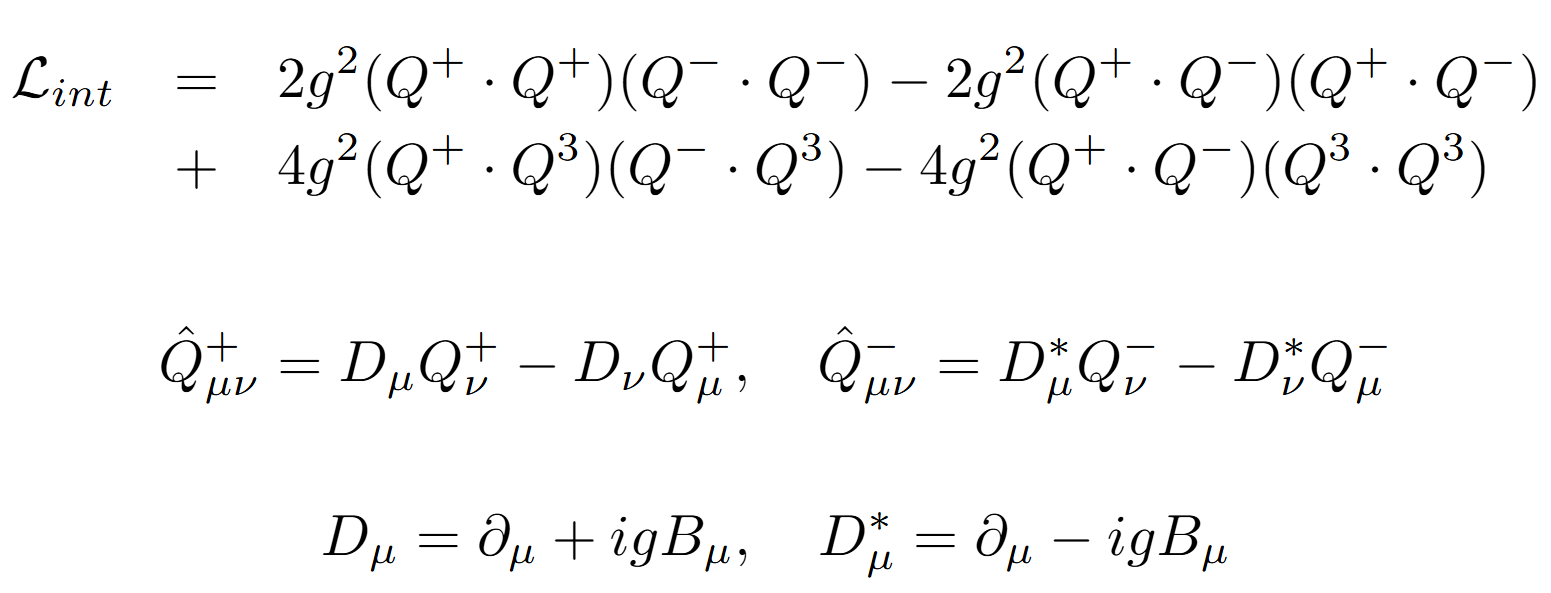 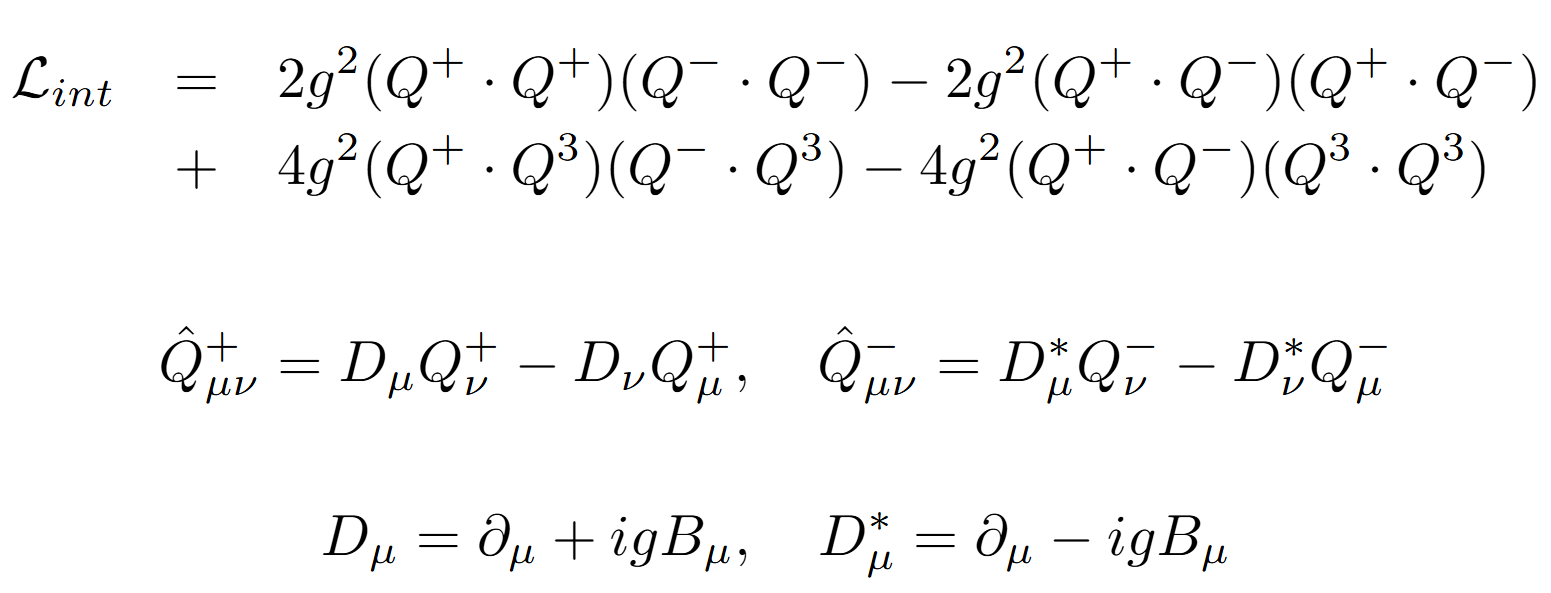 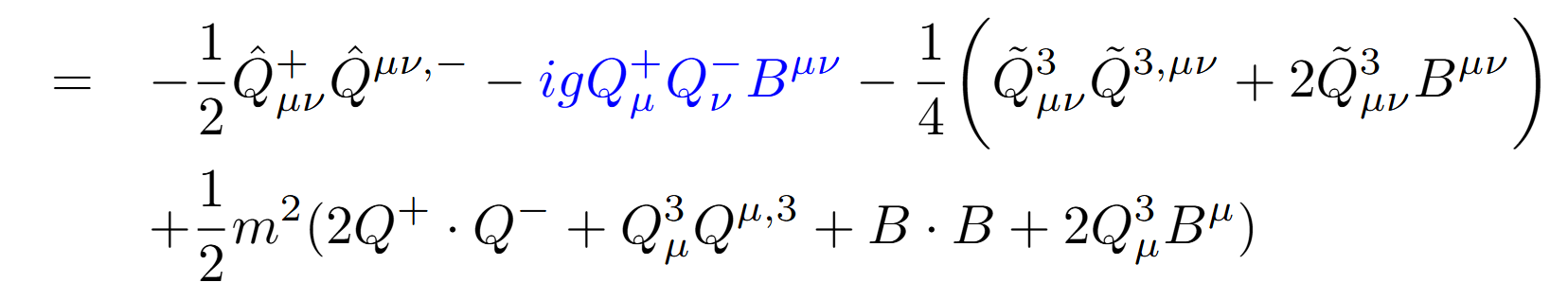 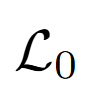 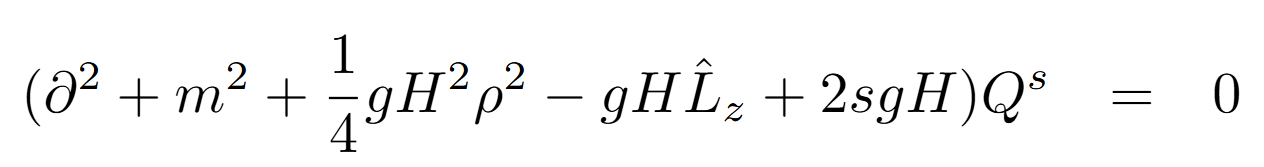 EoM:
Laguerre function
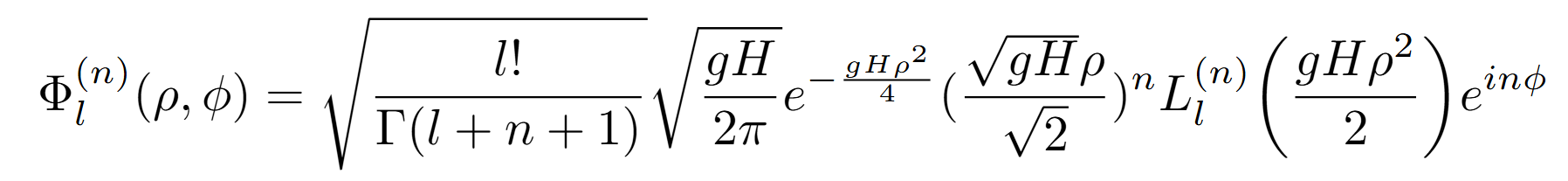 Solution in the x-y plane in infinite system:
Spin –up polarization vector:
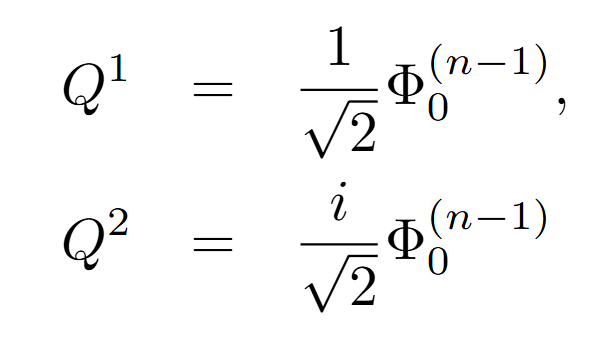 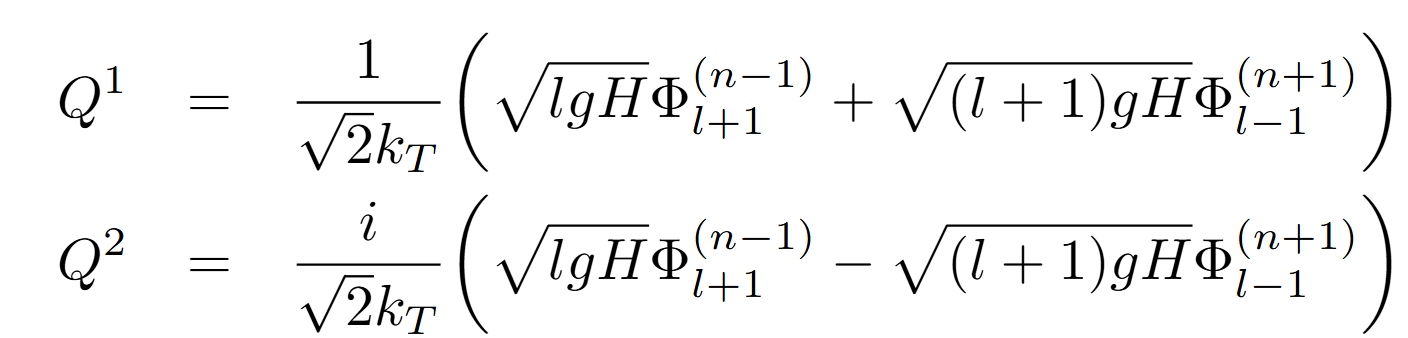 LLL
8
Effective Lagrangian of LLL
Now the Lagrangian:
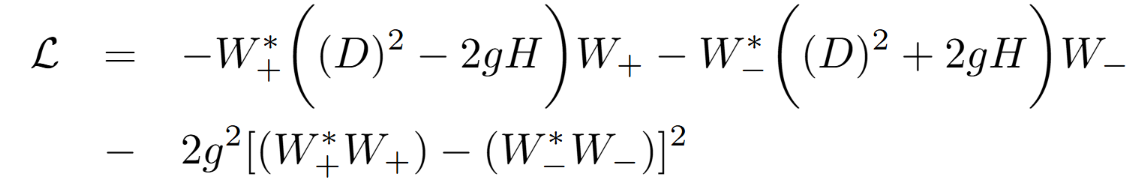 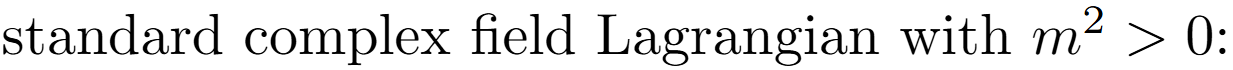 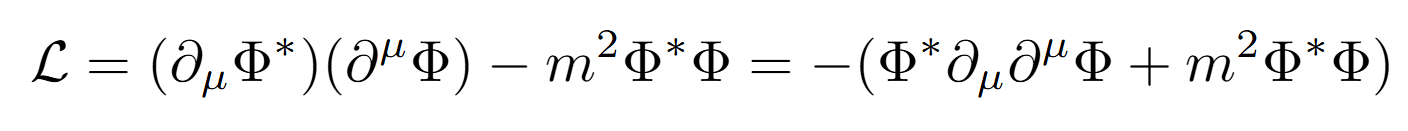 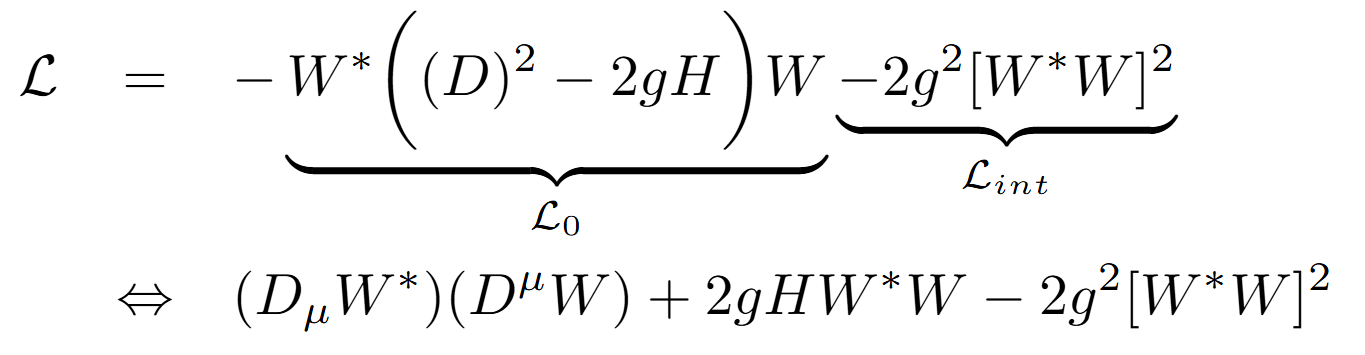 9
Field expansion
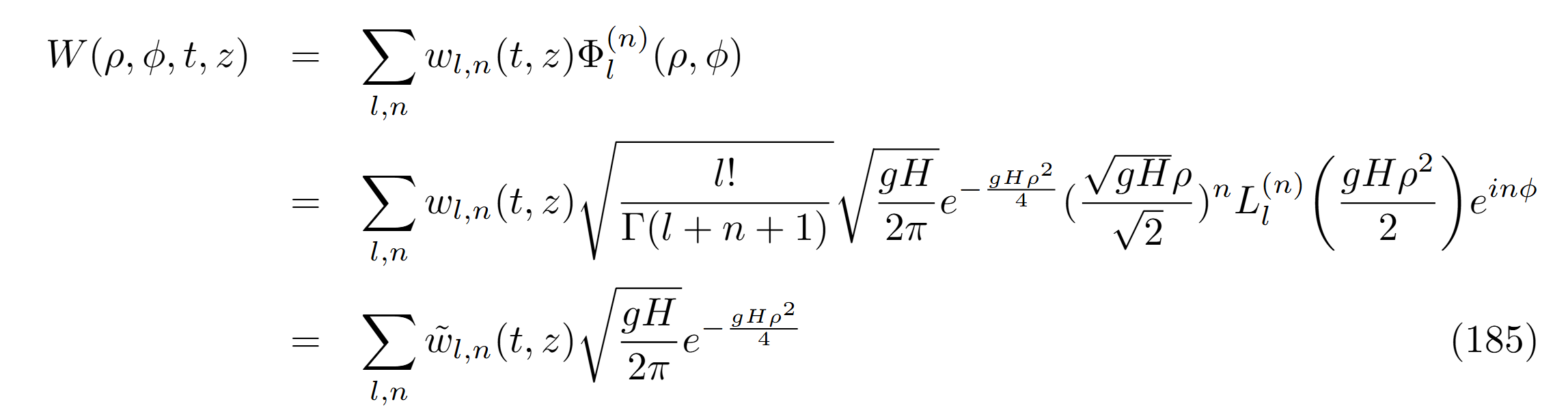 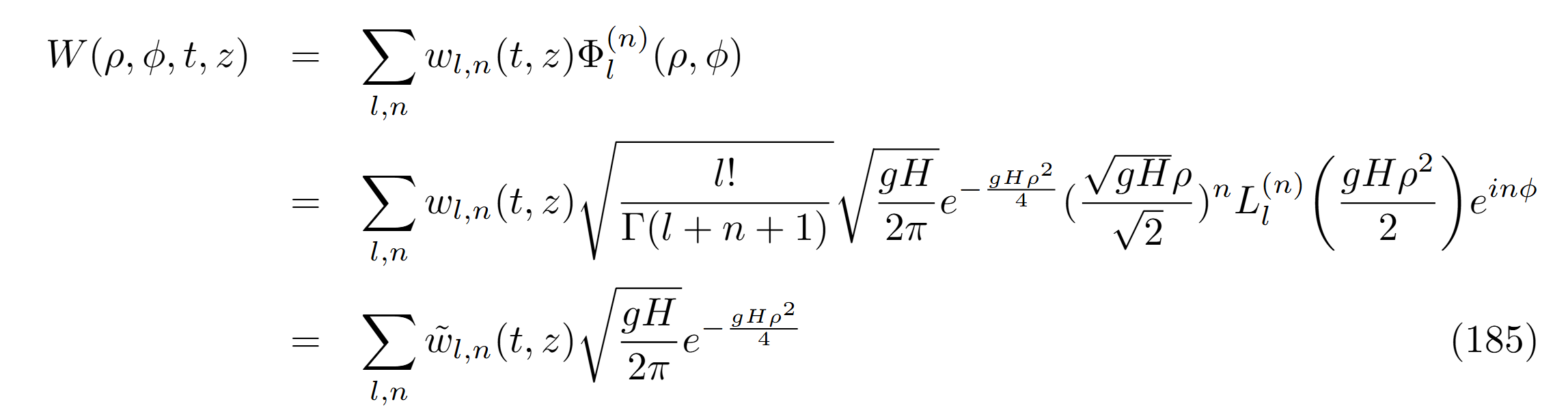 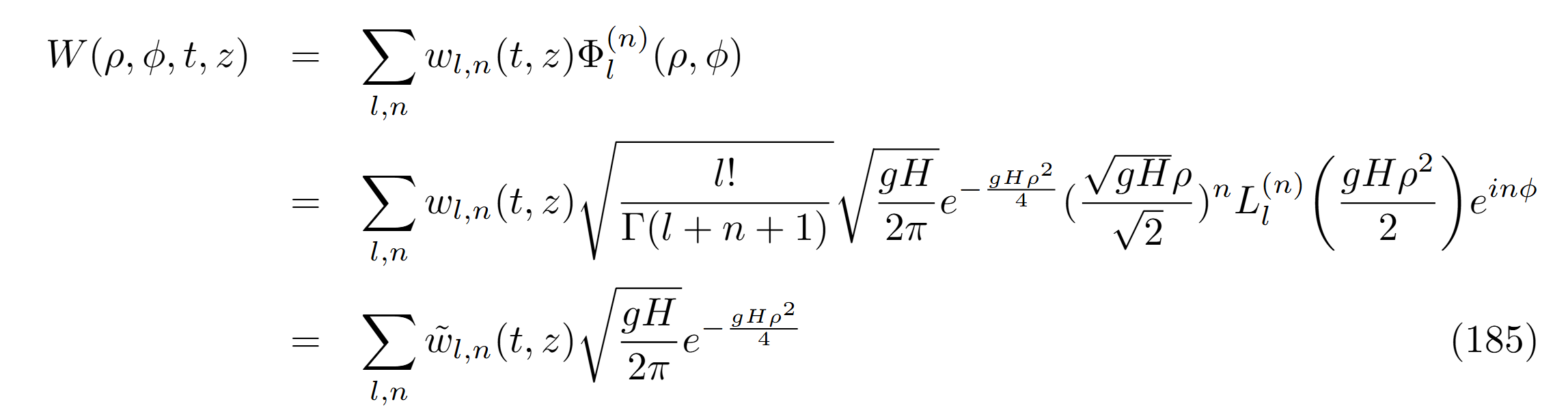 Only l=0 gives Tachyon mode
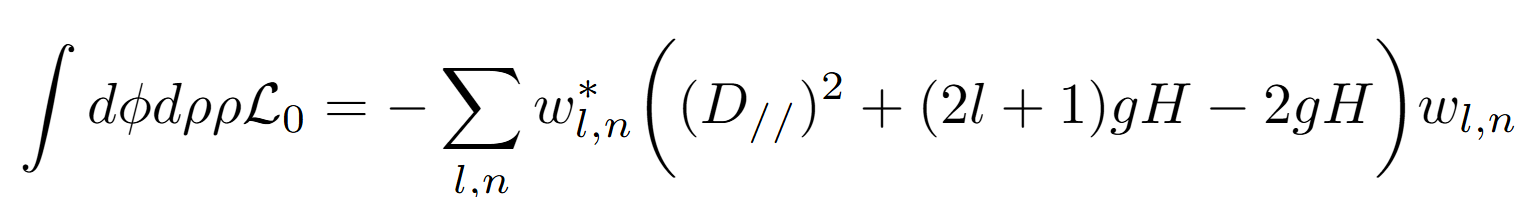 Integral over x-y plane:
The free part:
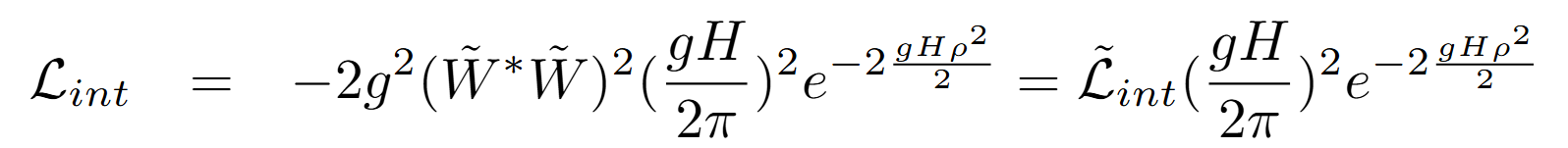 the interaction term:
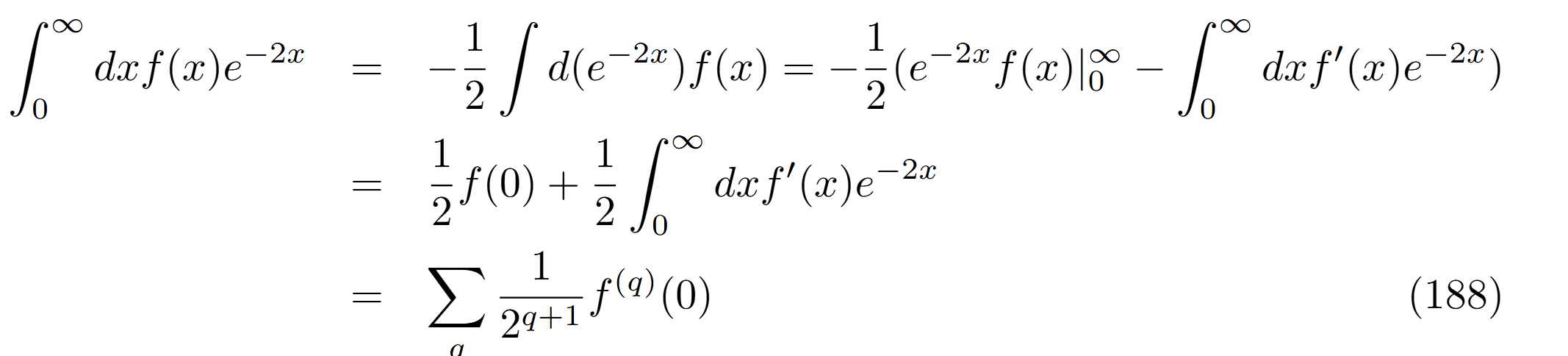 Notice
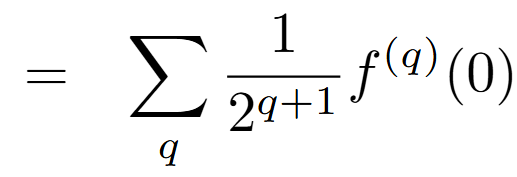 Thus:
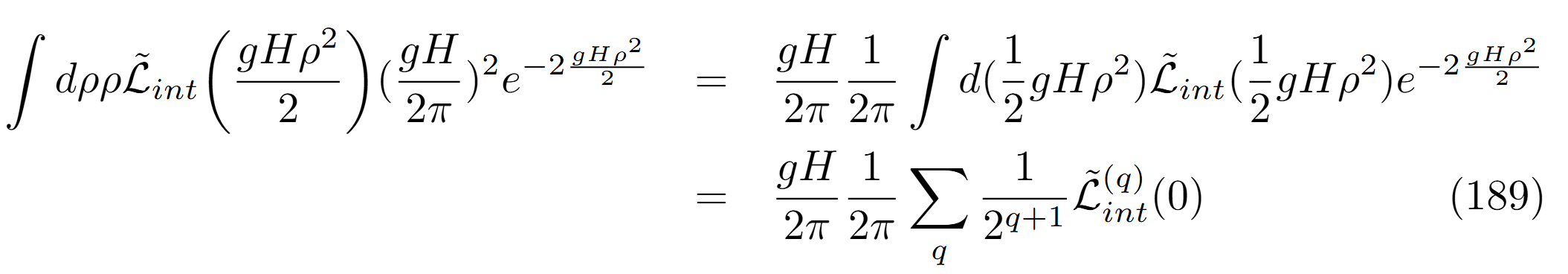 10
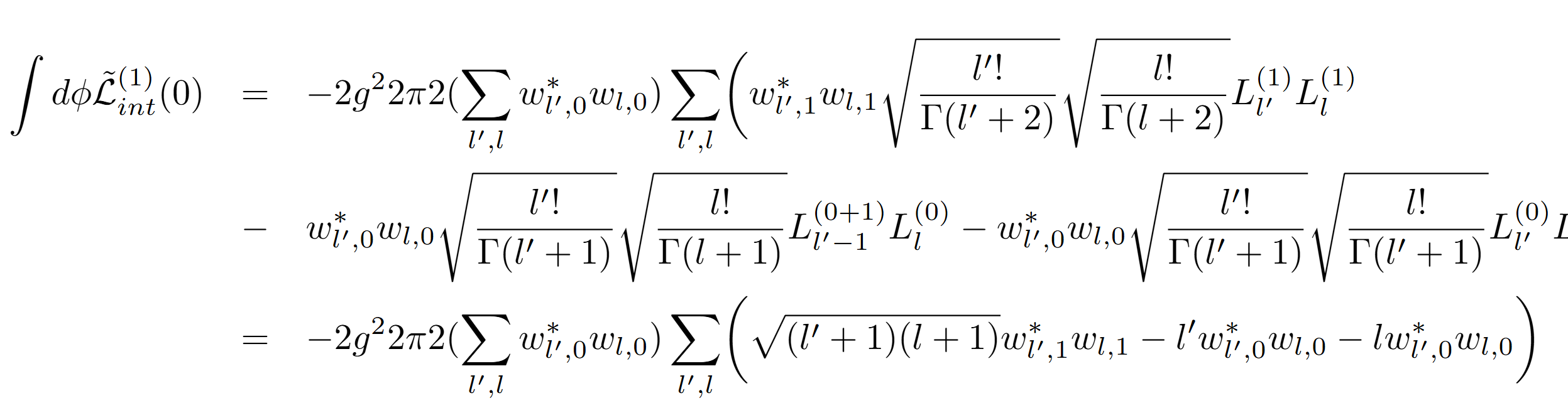 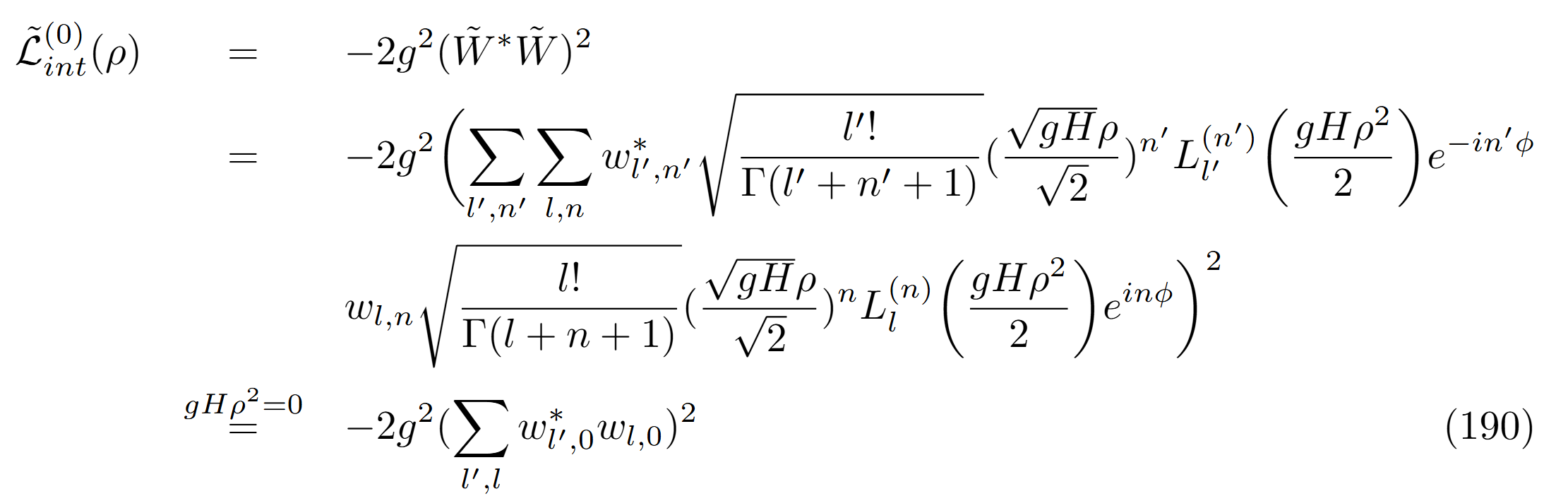 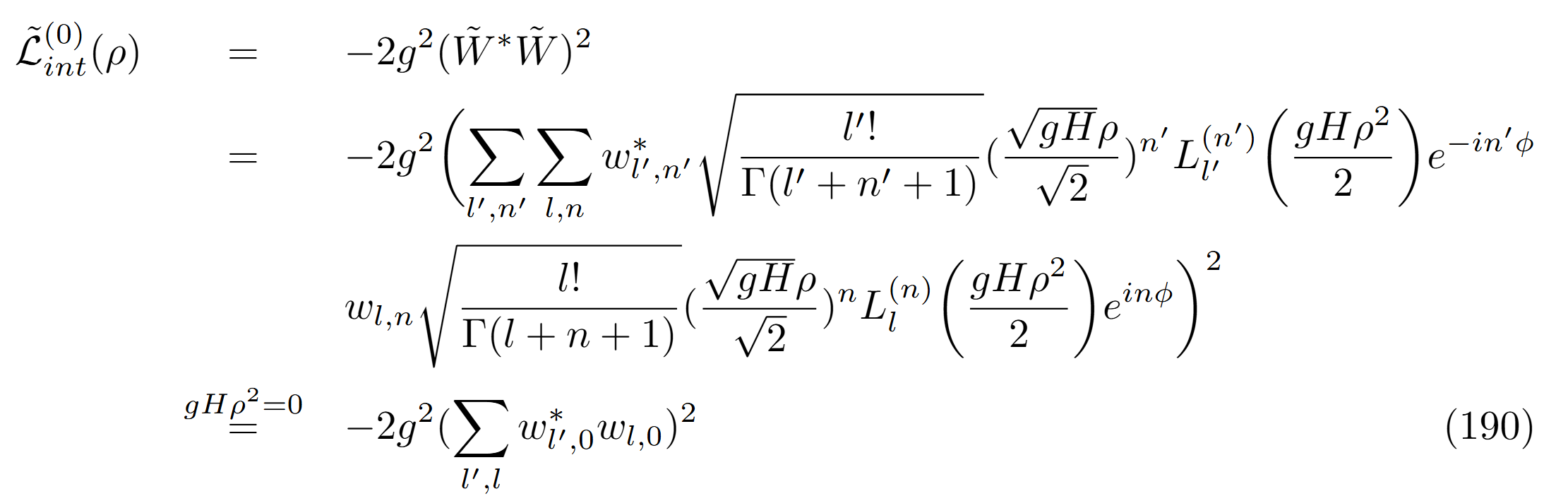 Only n=0 contributes
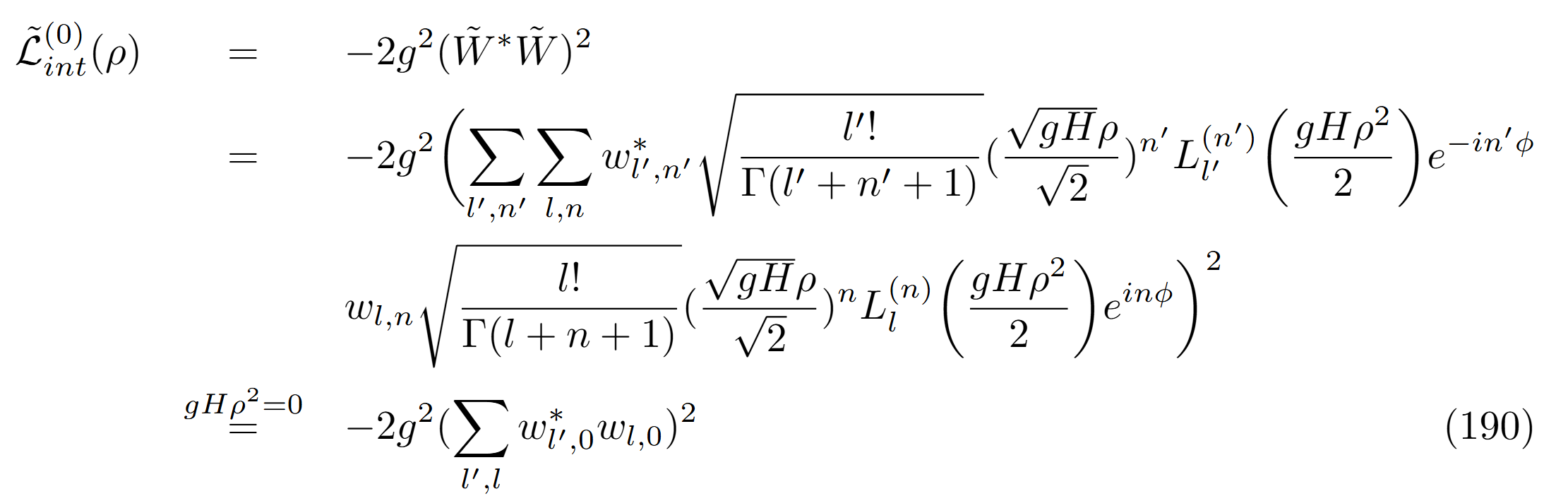 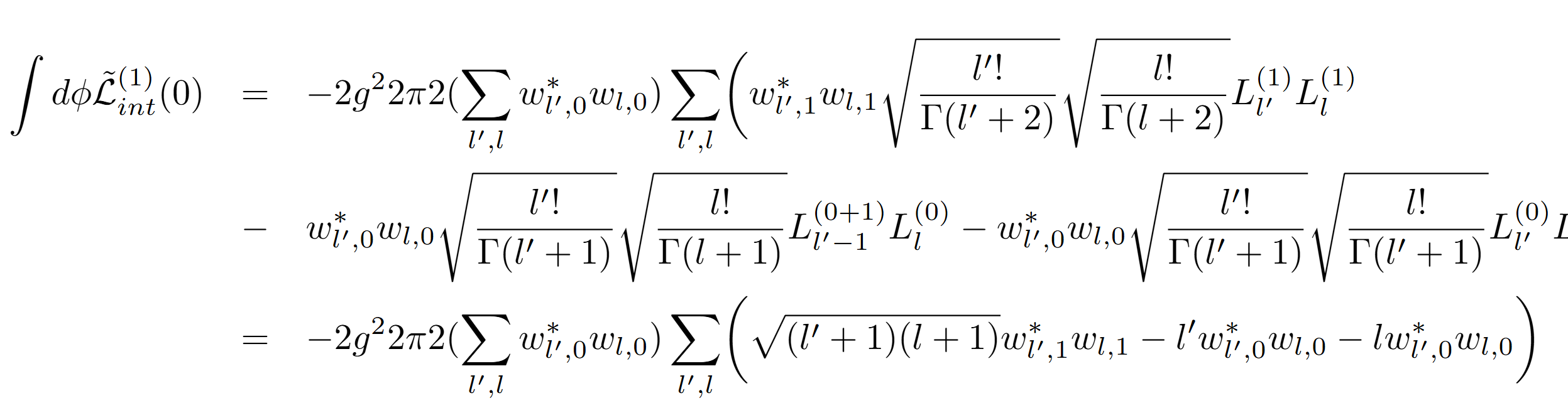 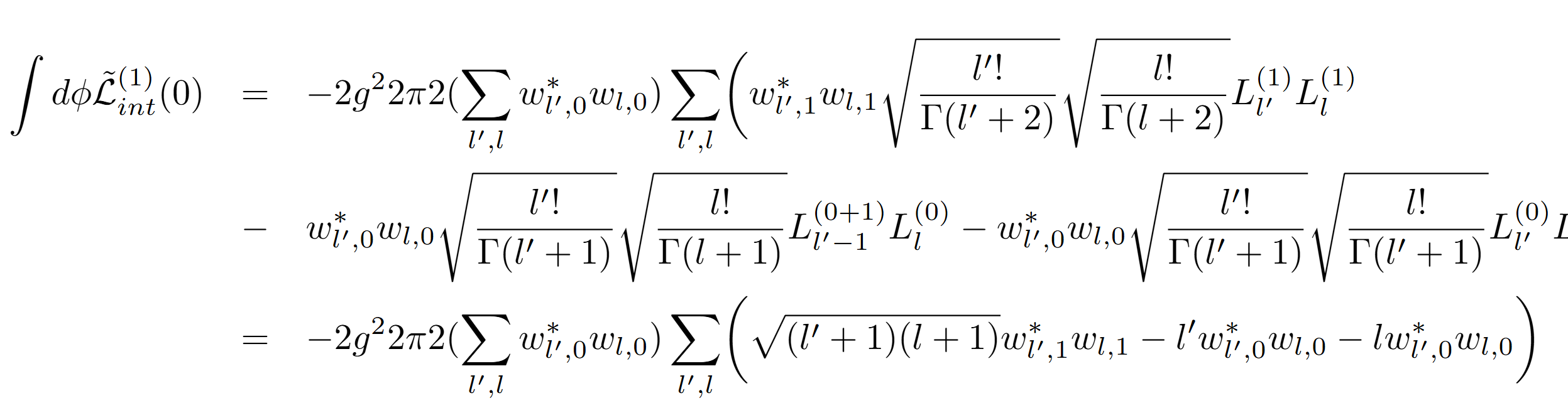 …
The effective Lagrangian:
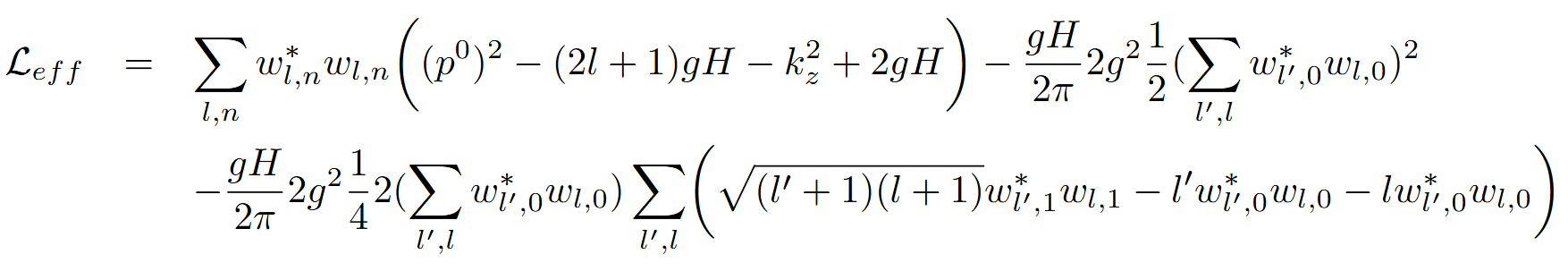 The effective Lagrangian of LLL(l=0, n=0):
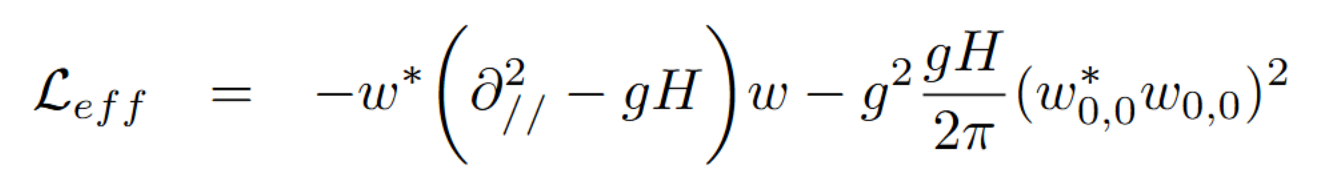 11
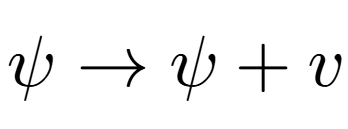 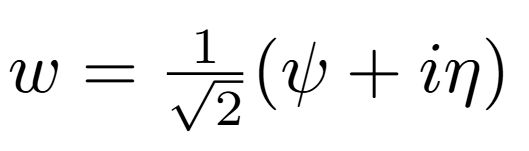 Higgs Mechanism
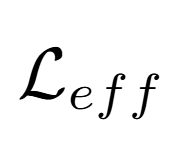 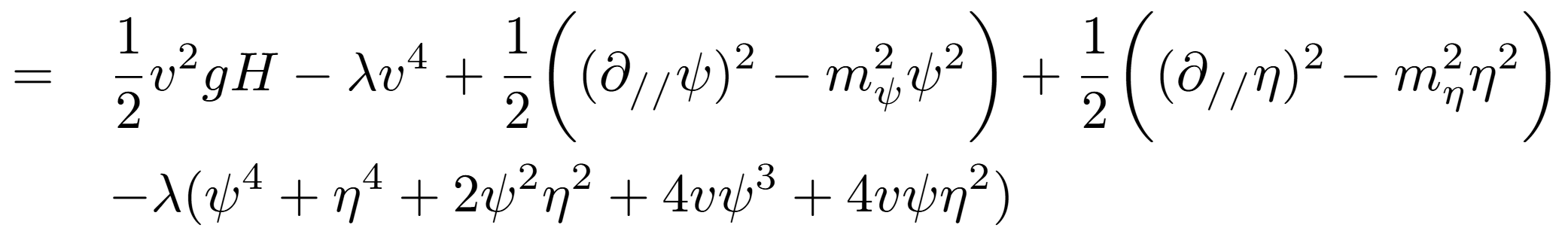 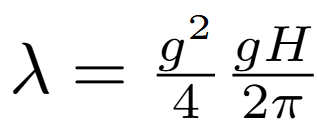 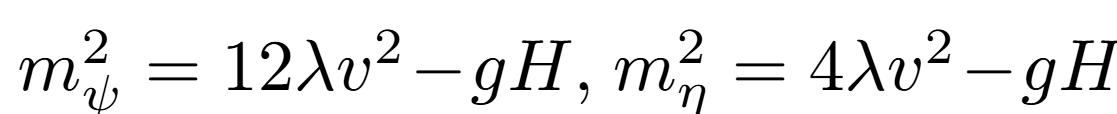 Effective mass:
Self energy:
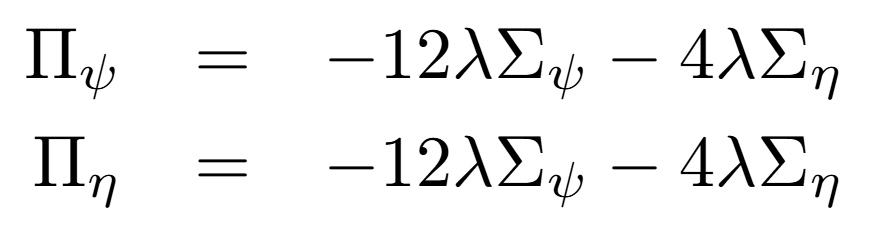 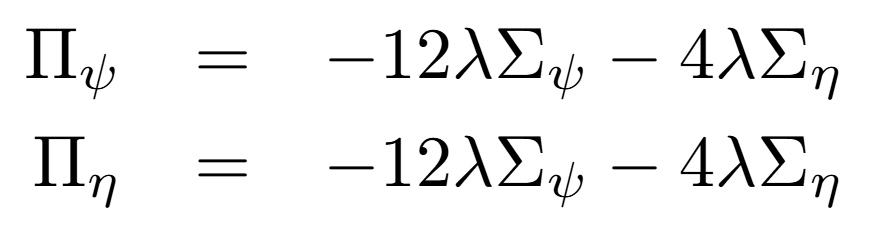 Thermodynamical potential:
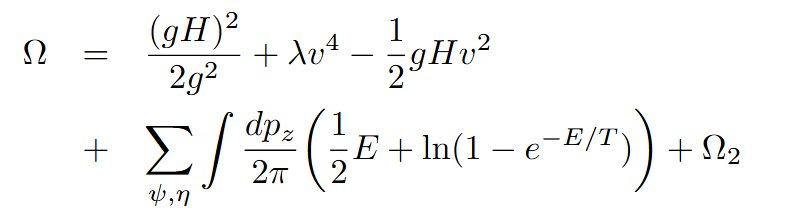 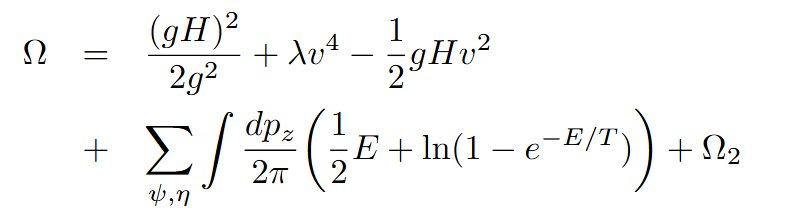 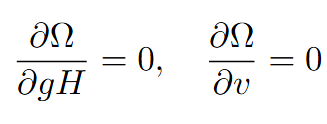 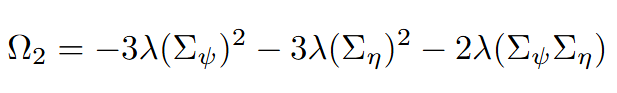 Of order λ
12
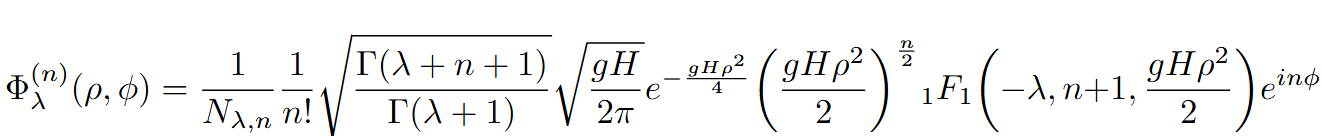 Confluent hypergeometric function
Dispersion relation:
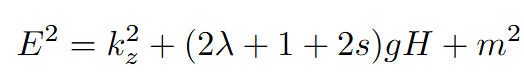 Where λ is the zero-point of Confluent hypergeometric function
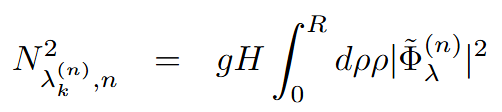 is the normalization constant
Effective Lagrangian of LLL at finite size:
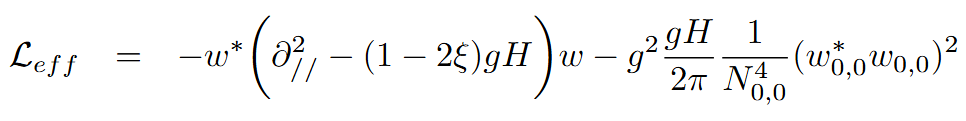 13
Rotation
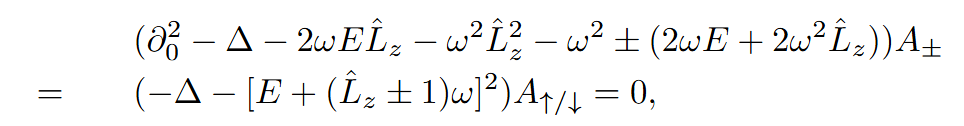 Rotating gluon EoM:
The Bose-Einstein distribution:
14
Numerical results
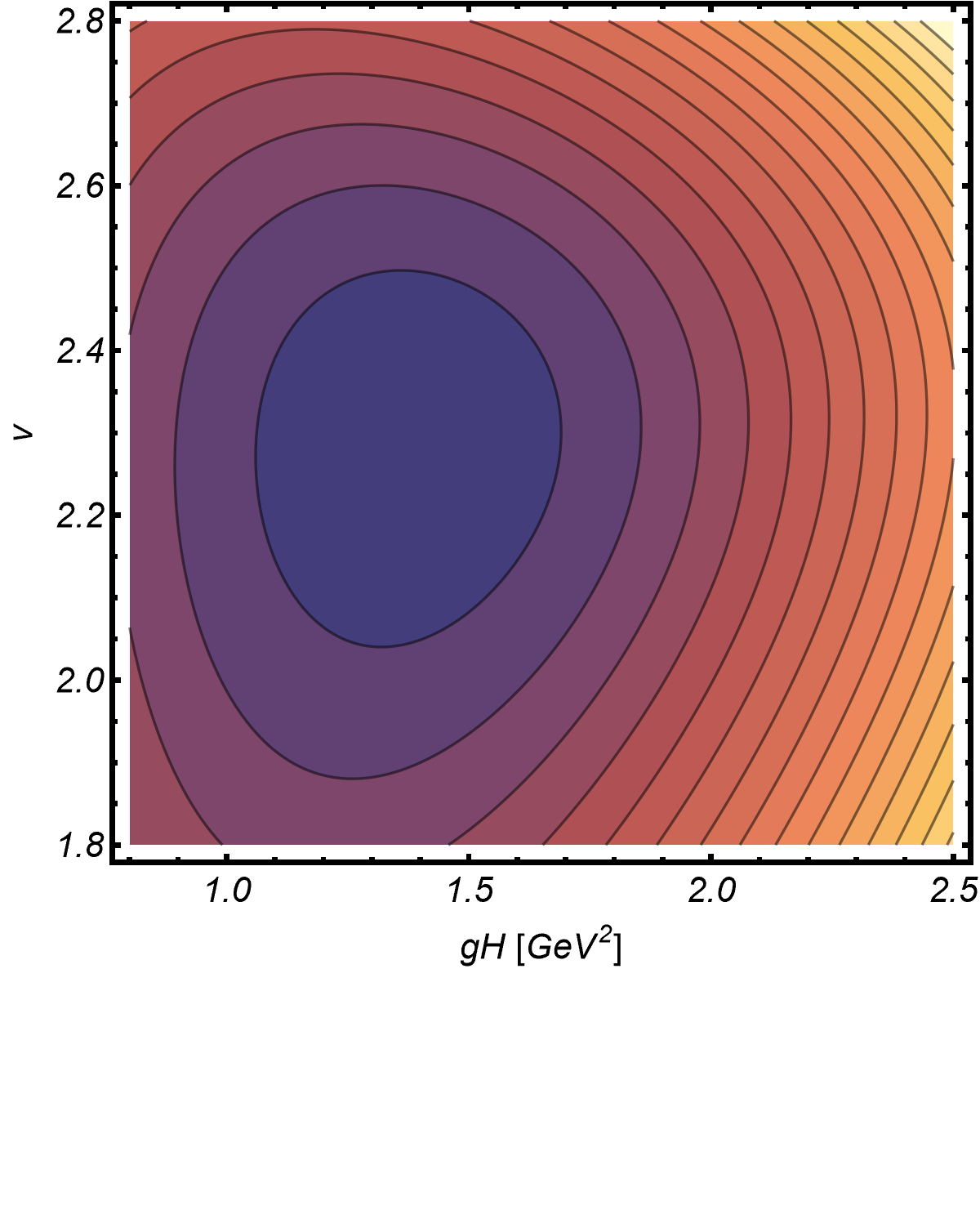 The minimal is located at non-zero gH and non-zero v.
i.e., a chromo-magnetic field is spontaneously generated,
 and gluons possess mass.
Effective potential as a function of gH and v
T=0
15
A phase transition(seems first order) occurs at high temperature, temperature destroys condensates!
Thermal mass from loop
16
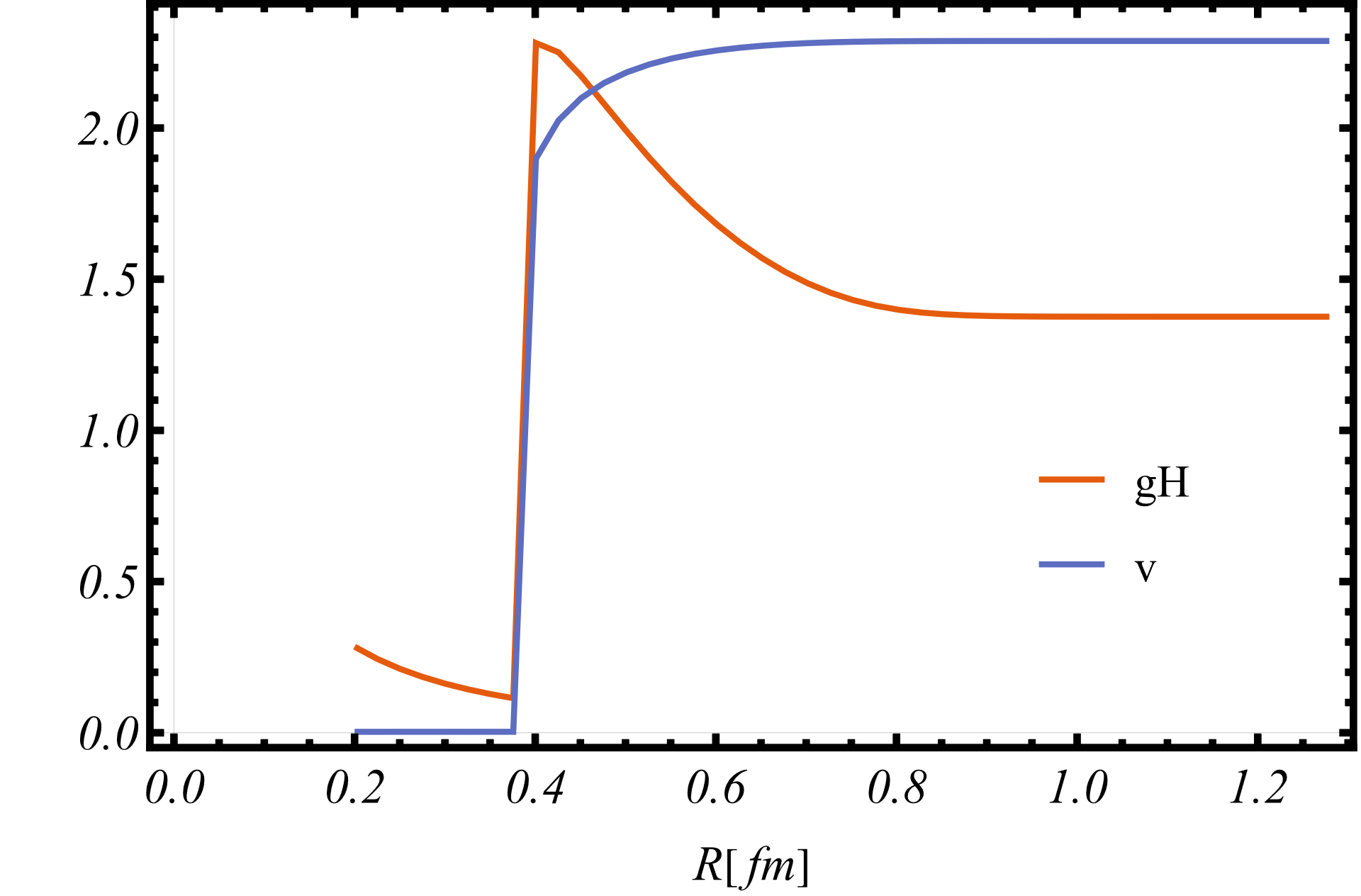 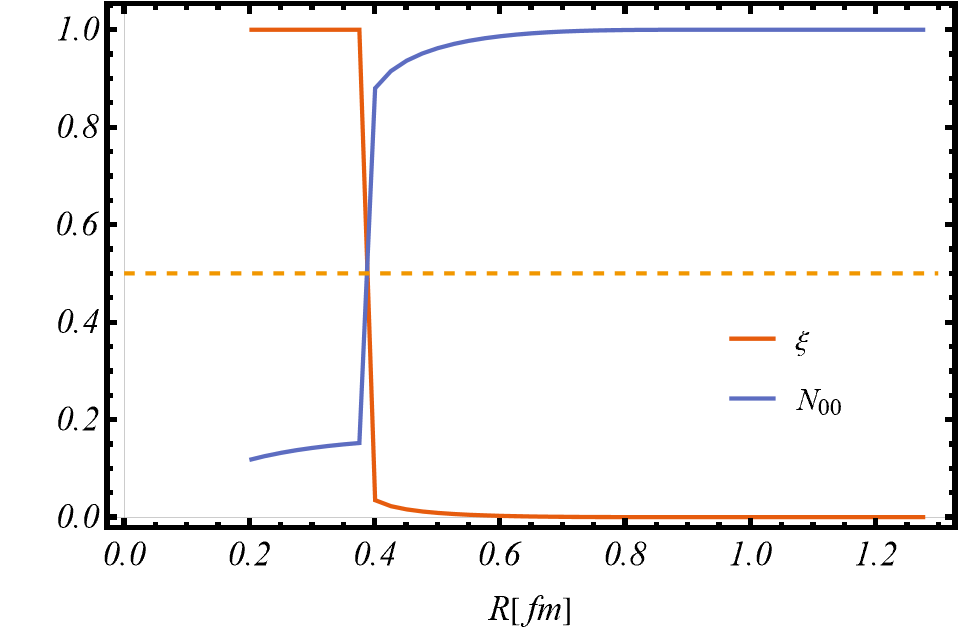 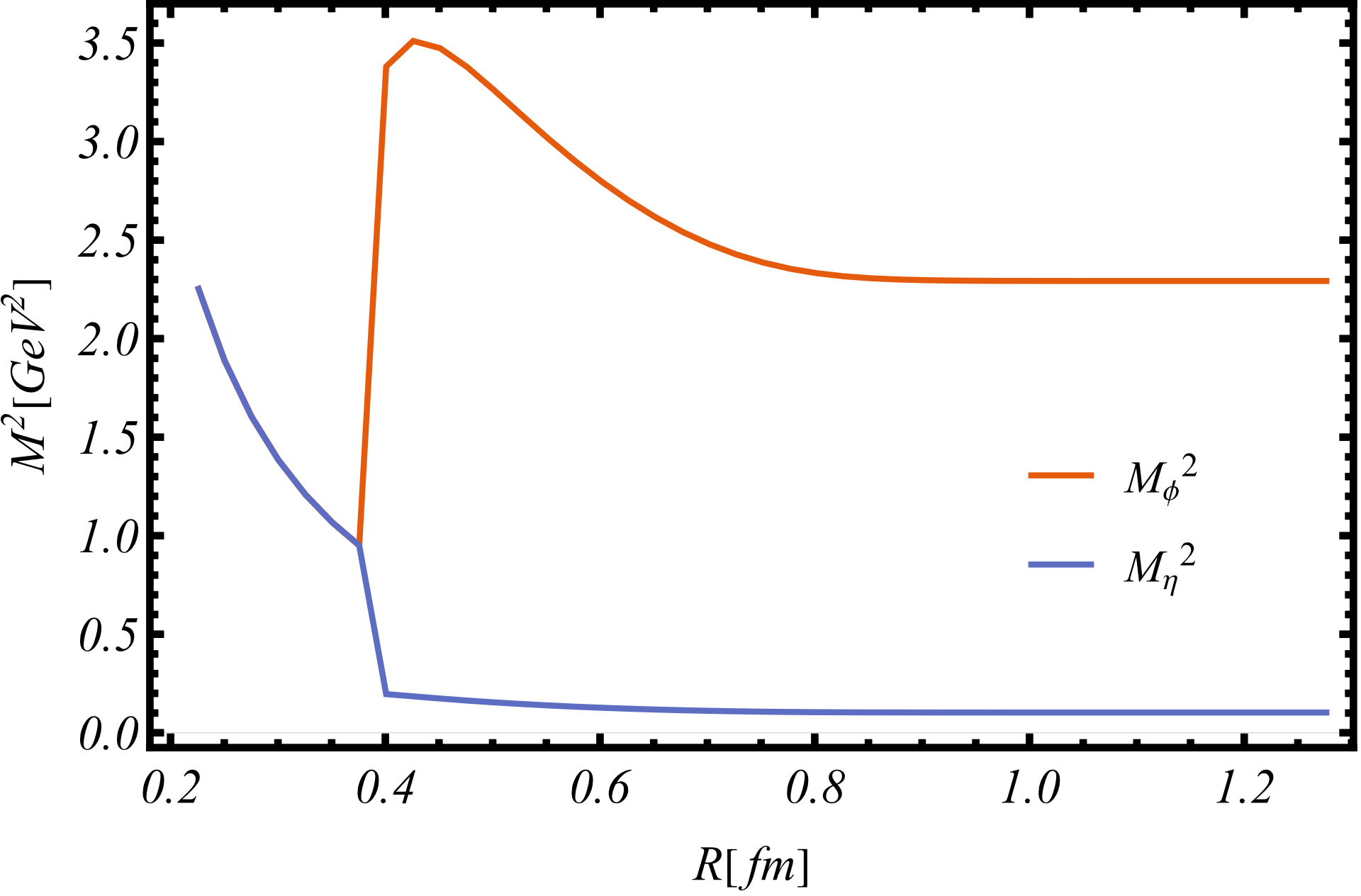 Tachyon mode disappears! In small system!
17
gH and v as a function of the radius of system
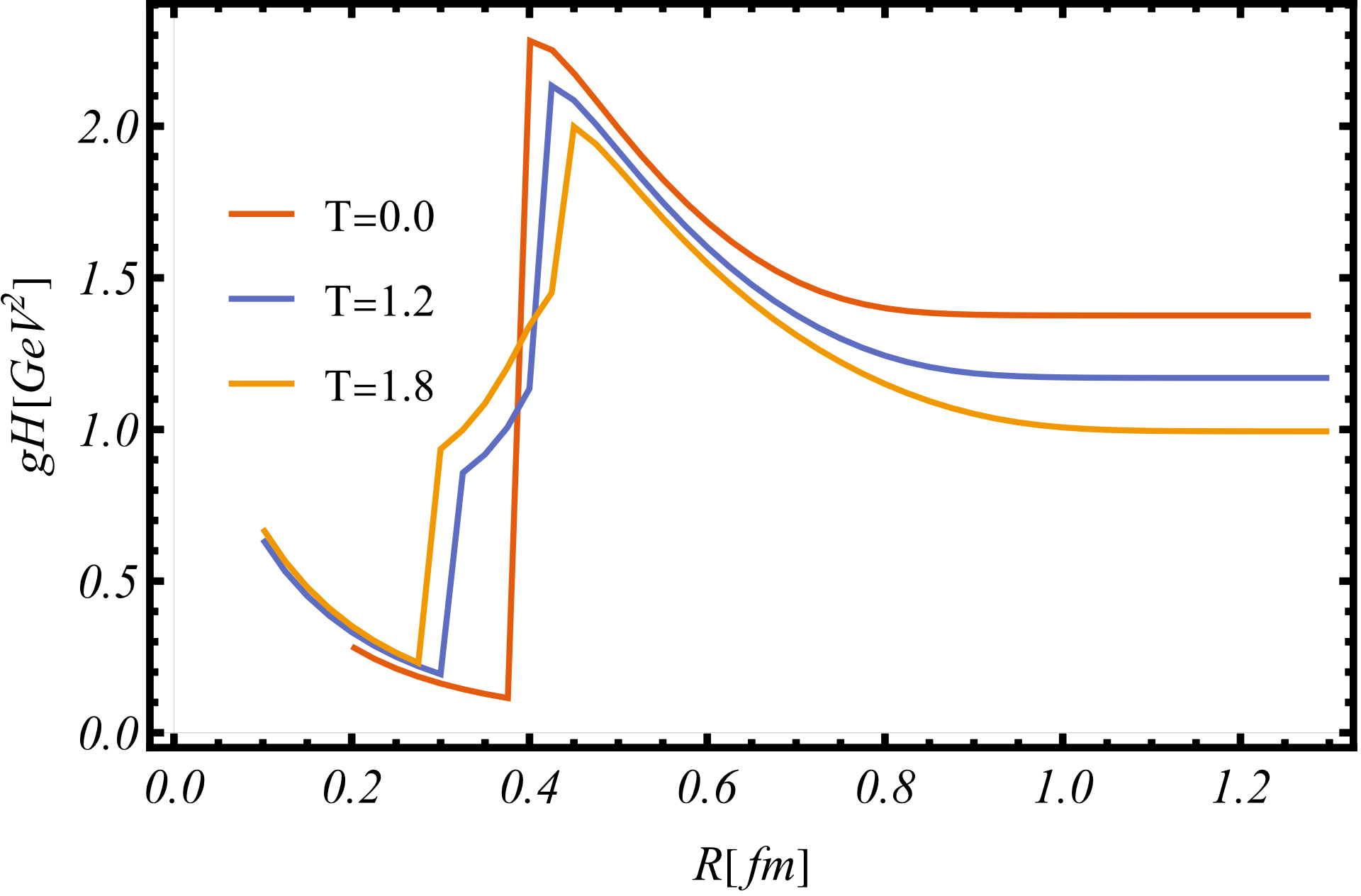 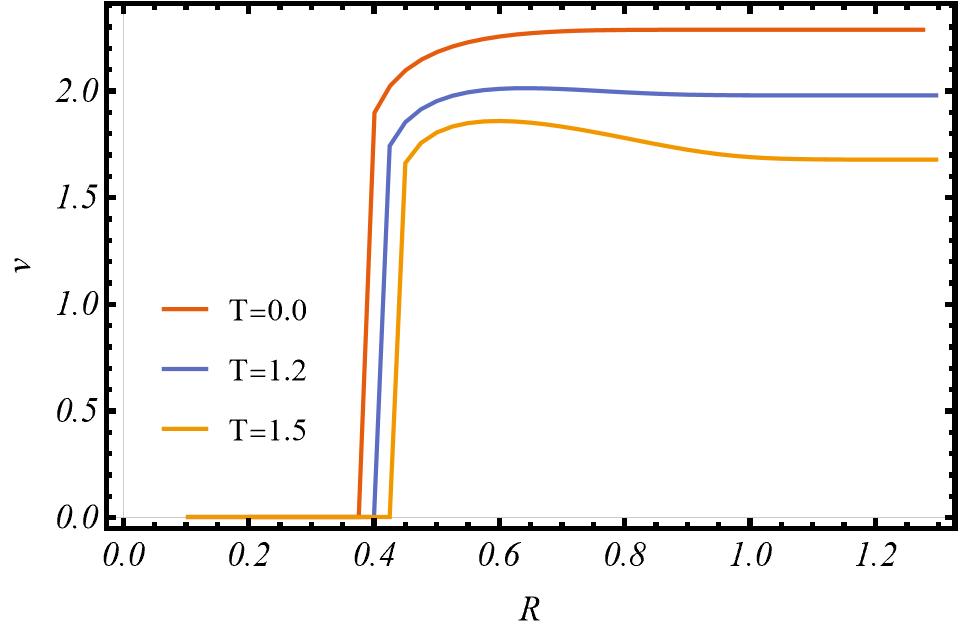 18
As a function of angular velocity
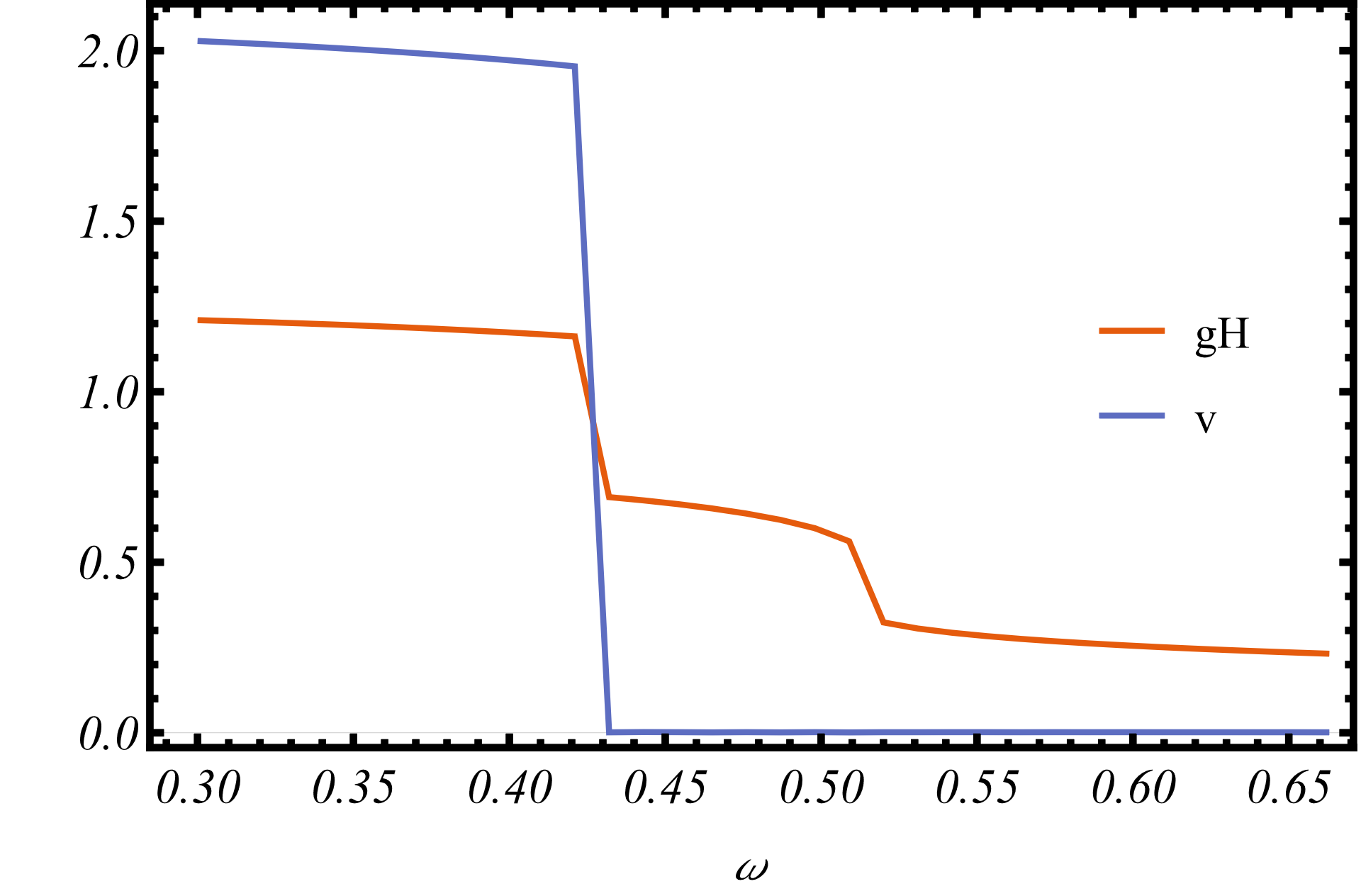 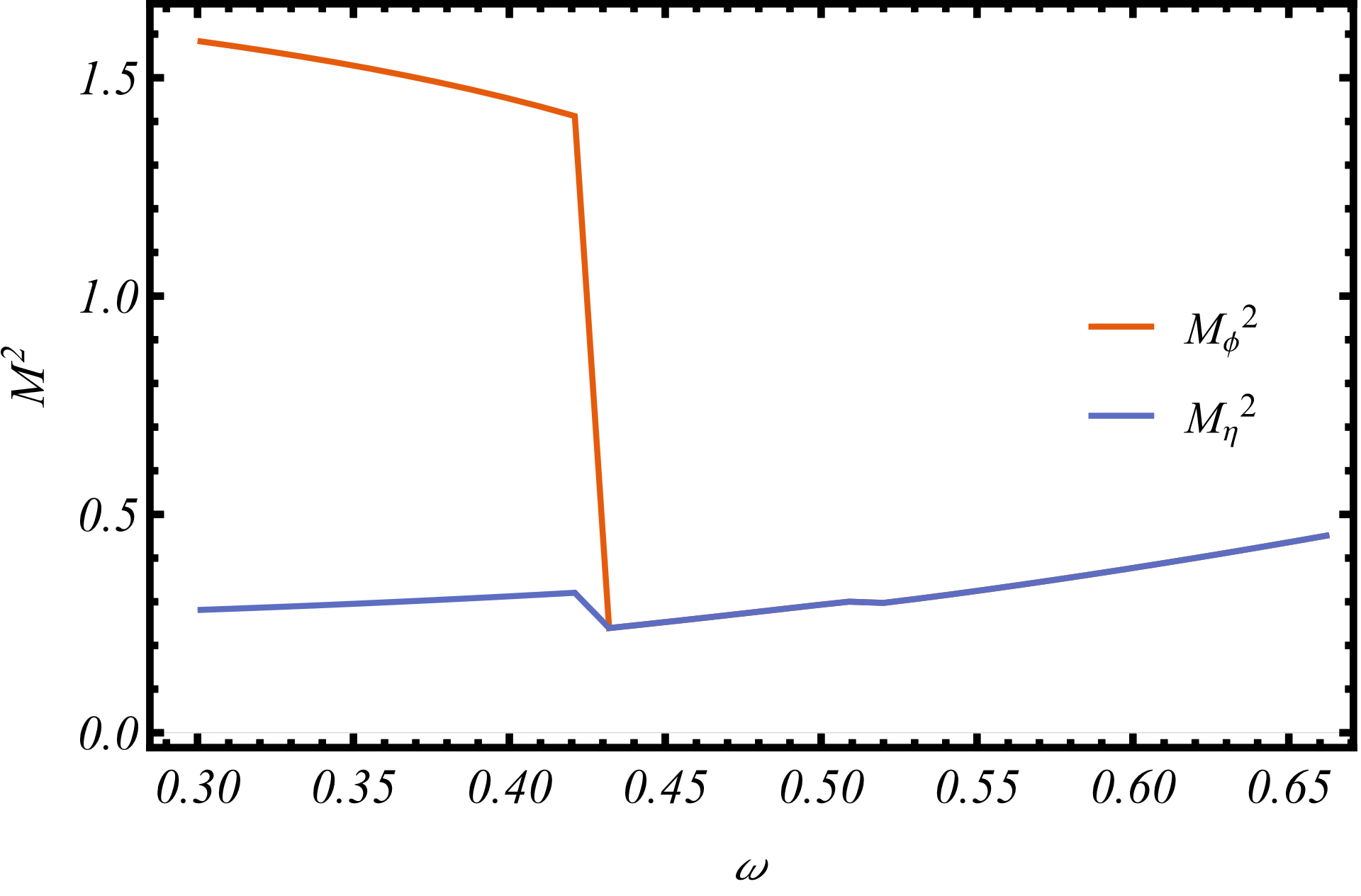 A phase transition occurs at finite angular velocity,
i.e., rotation destroys condensates! Just like quark/chiral condensate.
19
Possible implications
Thank you!
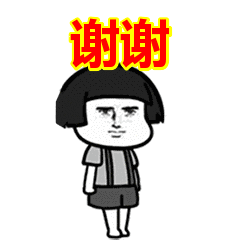 Next
SU(3)
Polyakov loop
……
20
BACKUP
21
Reference:
Chernodub:1807.10705
Yin Jiang:2106.04851
XG Huang:2006.03591
Vector particle under rotation
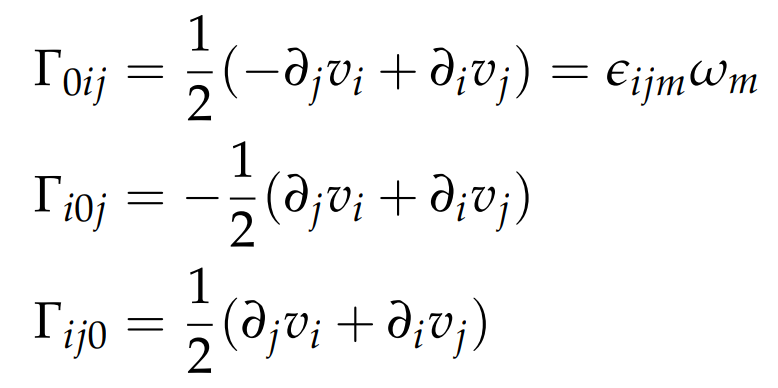 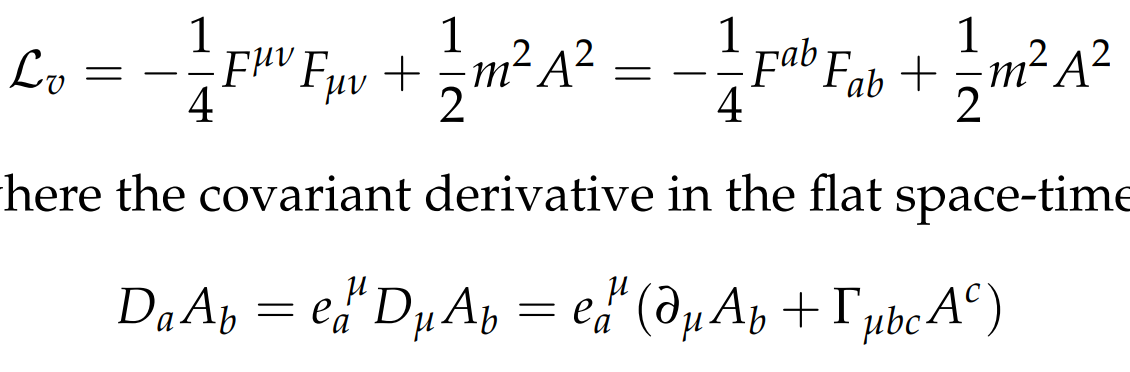 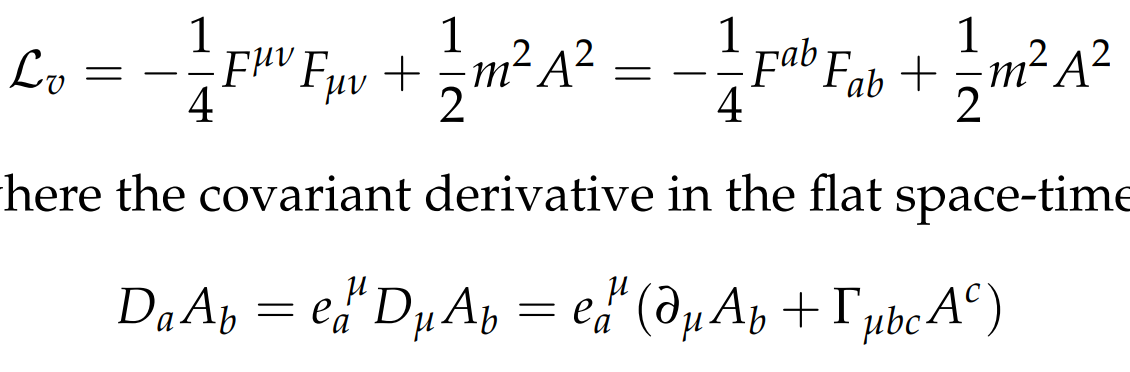 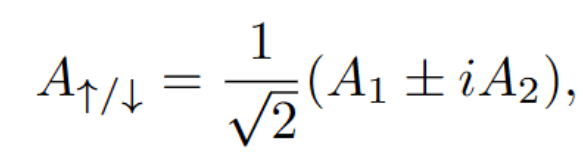 define
EoM
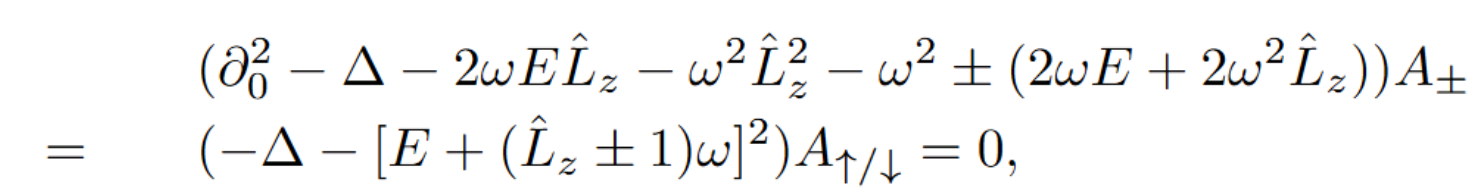 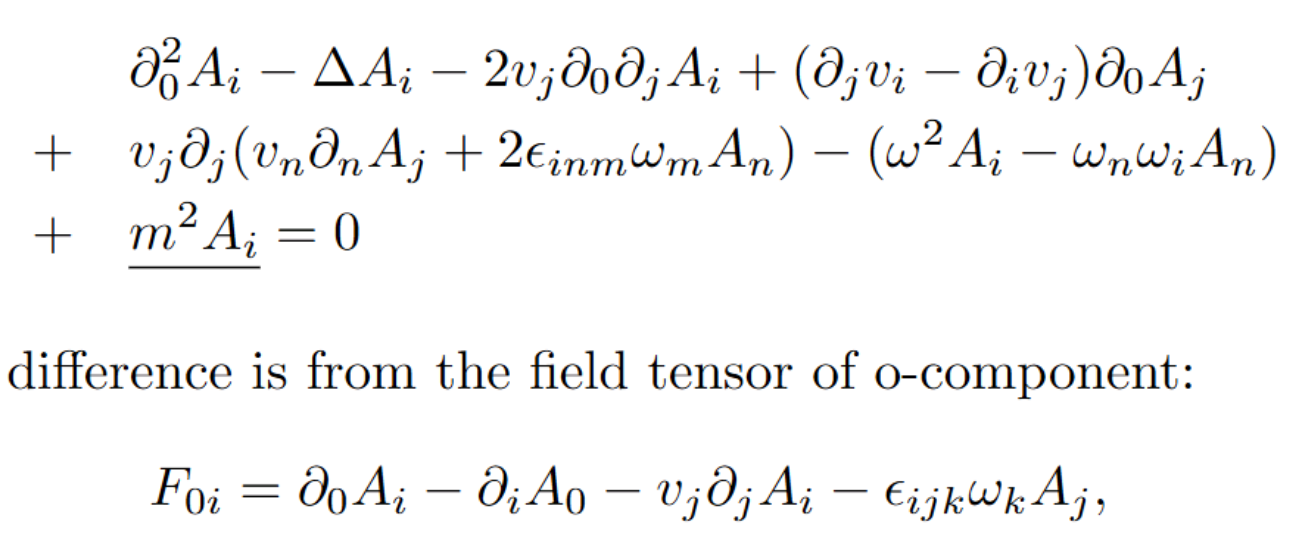 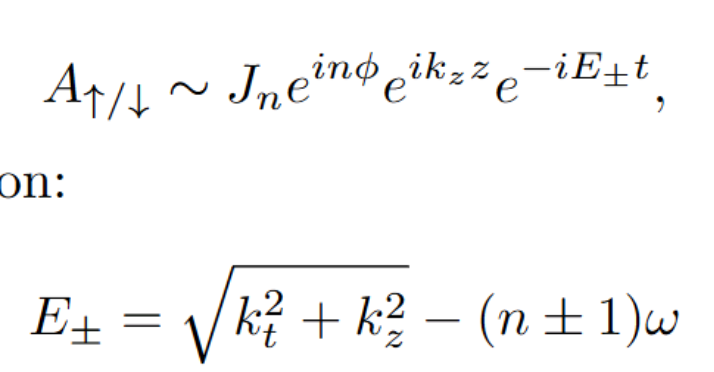 Bessel function
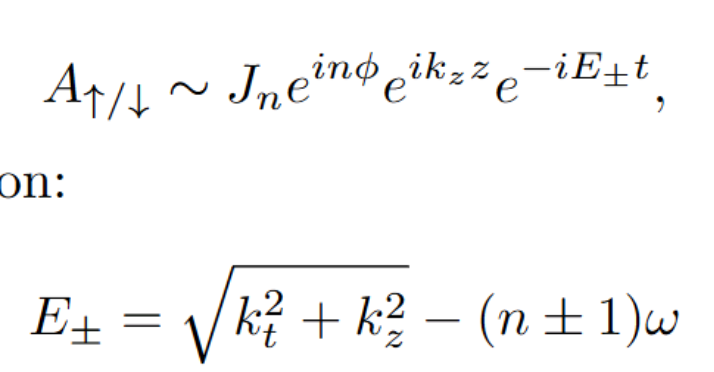 Spin-up and spin-down
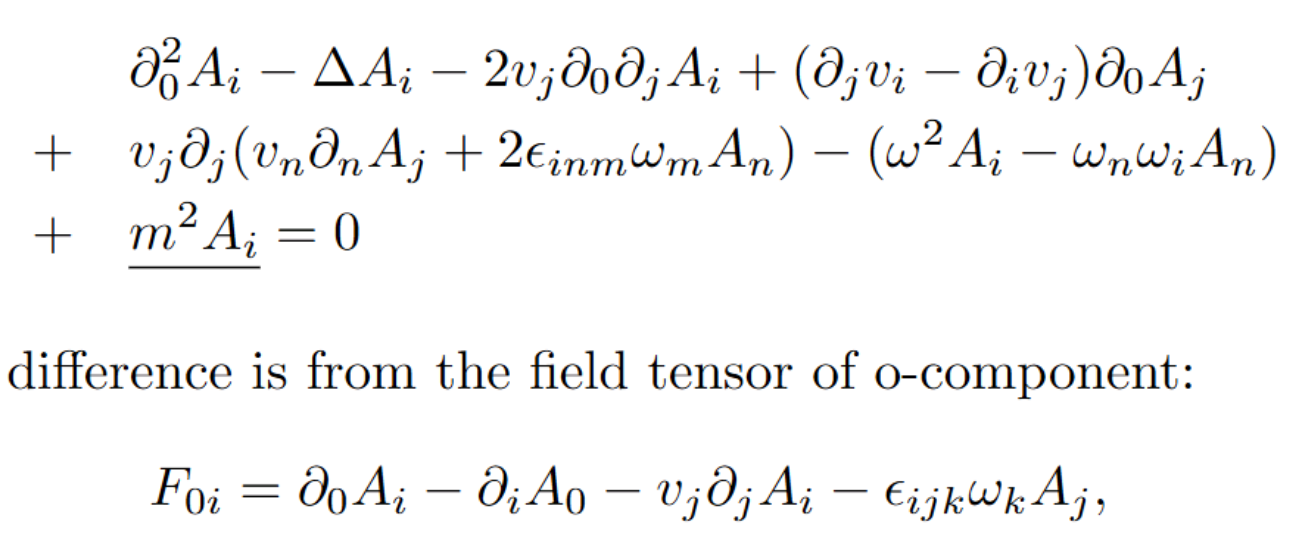 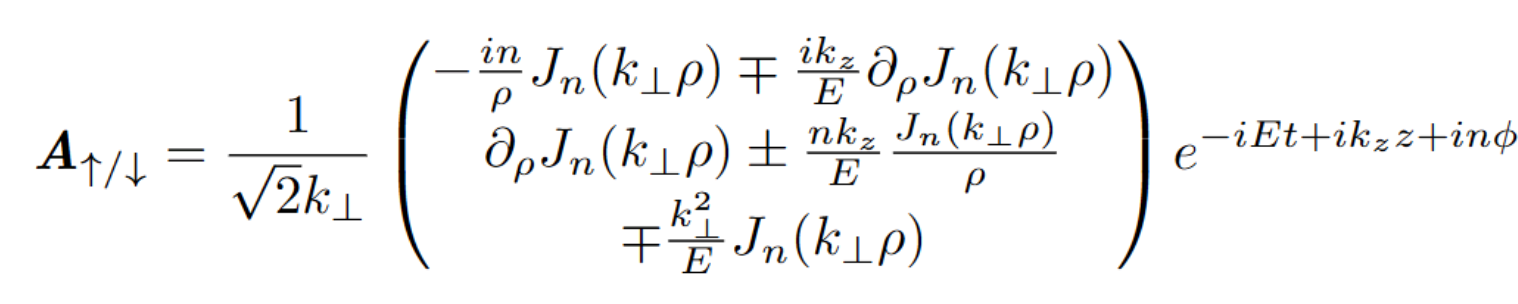 The only effect of Rotation on spin-1 particle
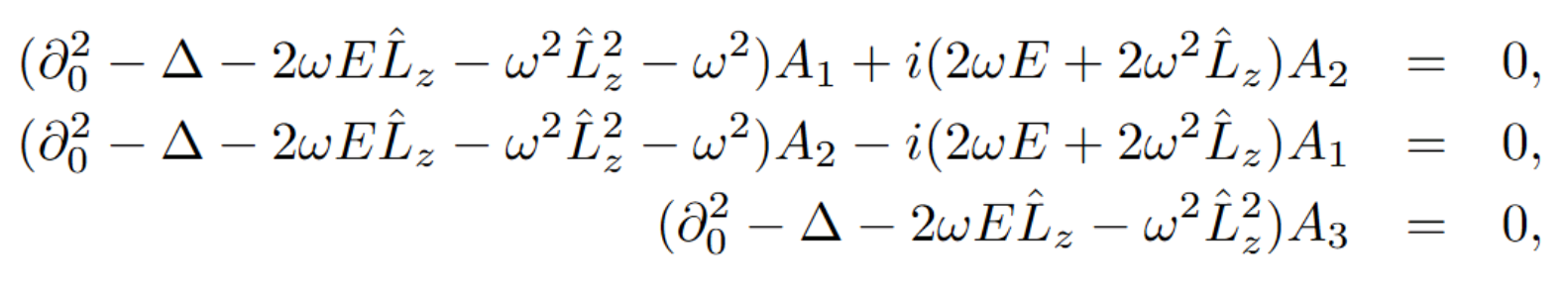 In cylindrical coordinate
22
Rotation enhances magnetic field
Barnett effect
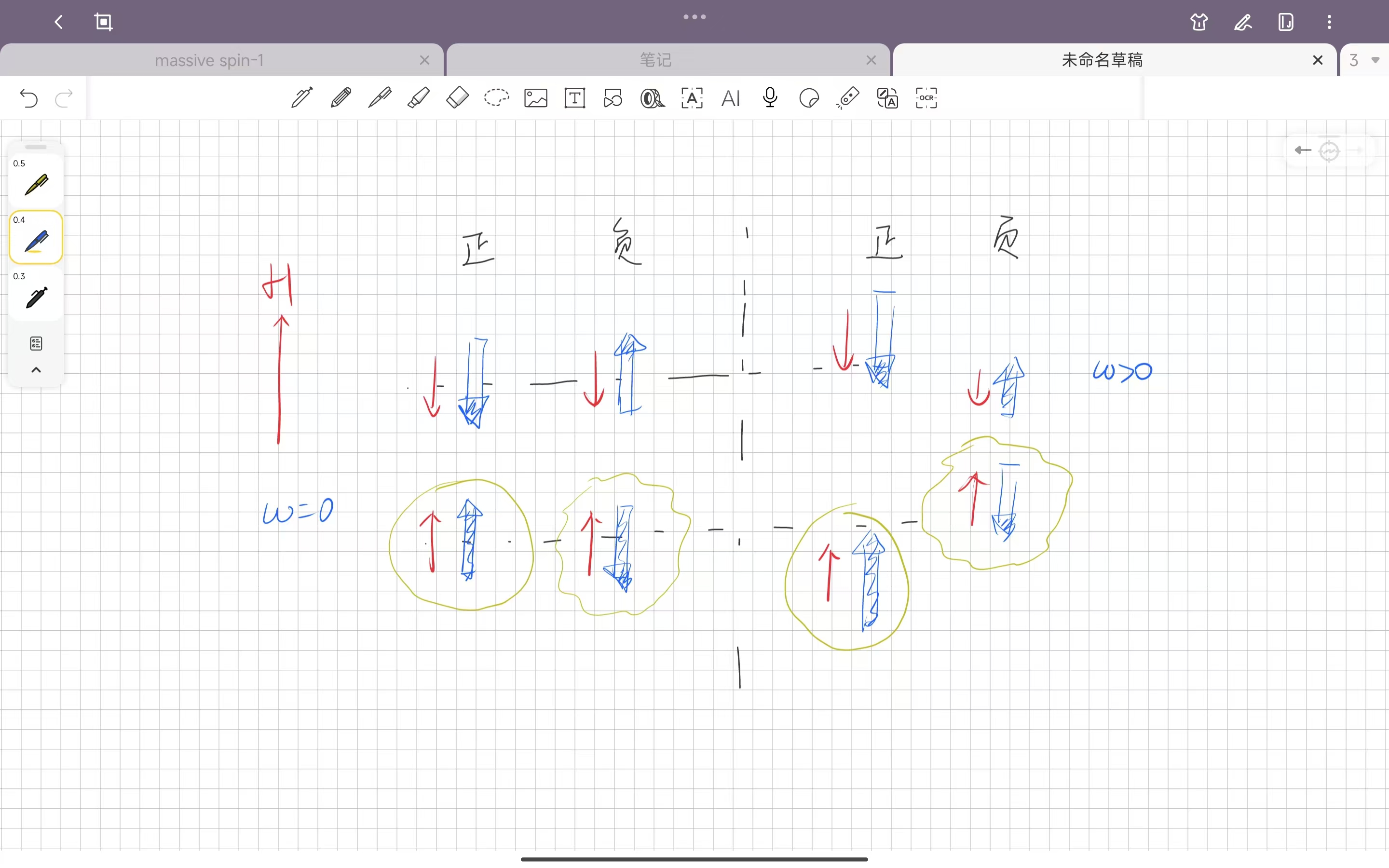 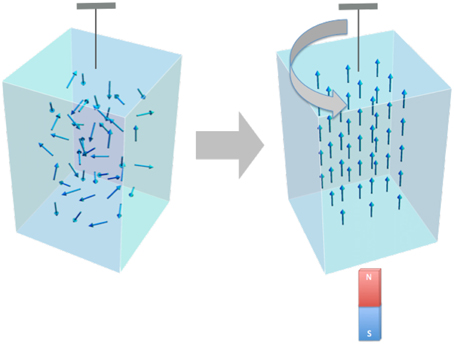 Magnetization by Rotation
23
Future improvements
SU(3)
Gluon mass.
Gluon interaction and two-loops
Quark loop to gluon
Quark induces chromo-magnetic field
Dyson-Schwinger equation
…
24
Magnetic field: QCD v.s. QED
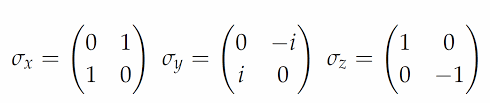 color charge          electric charge

u1 quark                +				+

u2 quark                -				+
Chromo-magnetic field weakens electro-magnetic field (effectively)
Competition! Could induce non-monotonic behavior
SU(3), more complicated…
May explain the different 
background in isobar collision
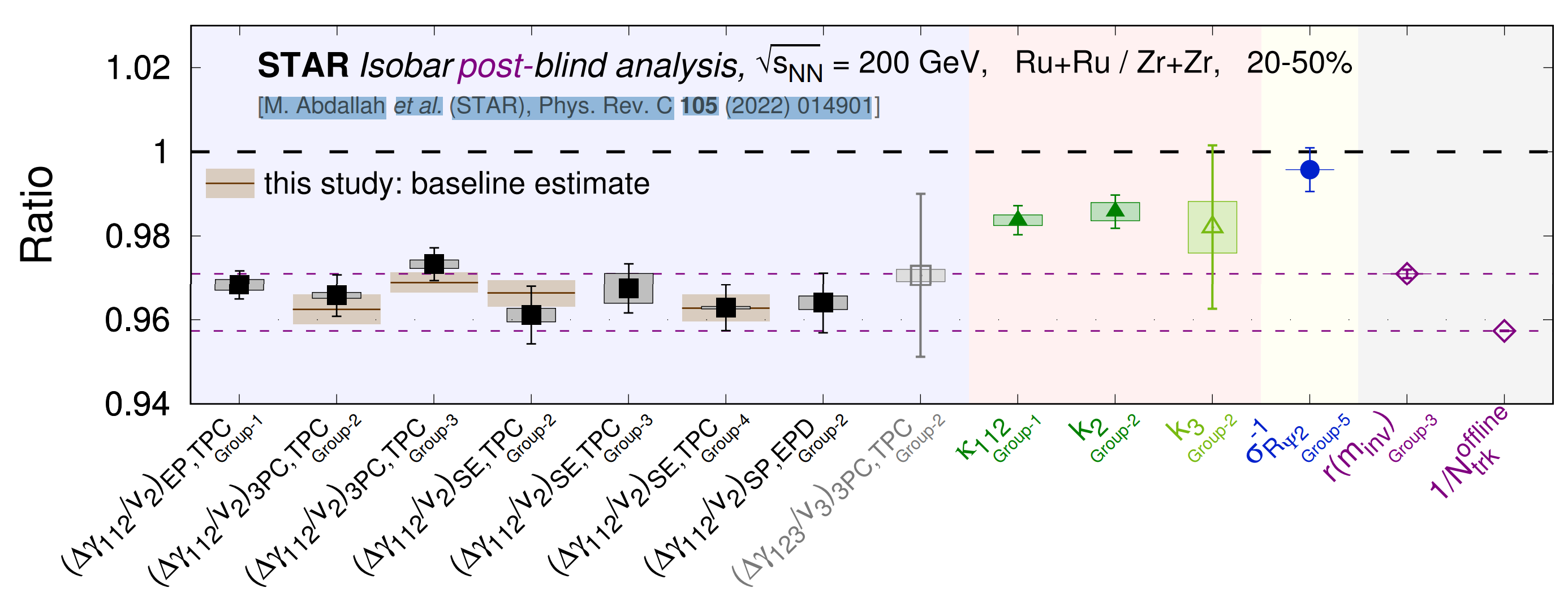 25
Chromo-magnetic field generated spontaneously
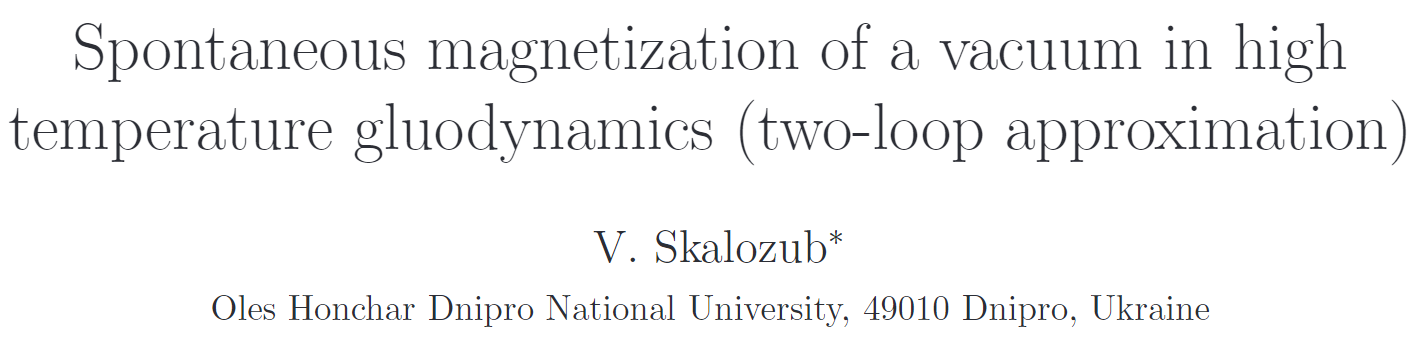 2305.00757
Background field method
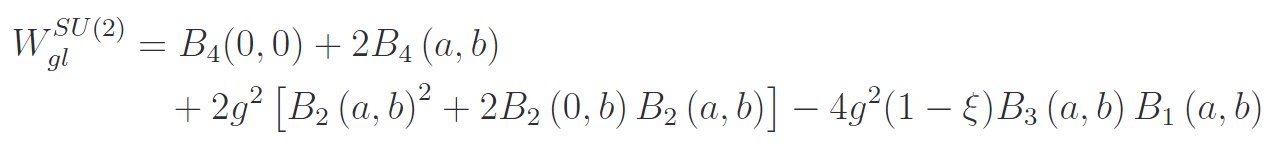 the effective potential
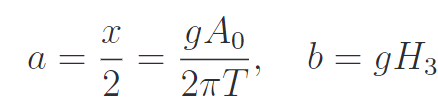 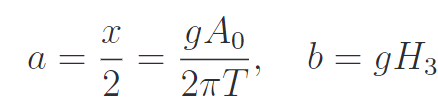 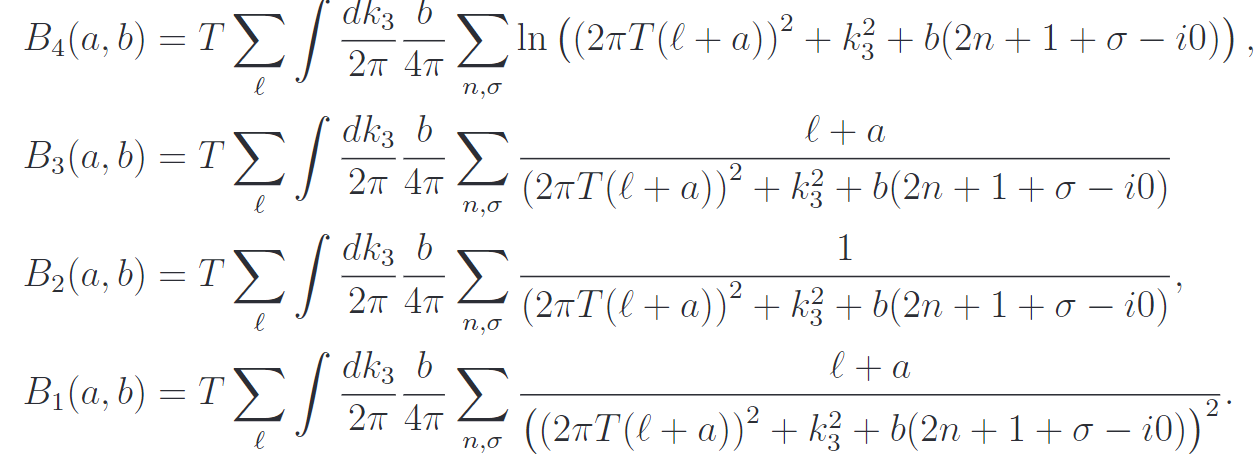 Related to Polyakov-loop
Chromomagnetic field
(1) The magnetic field at high temperature:
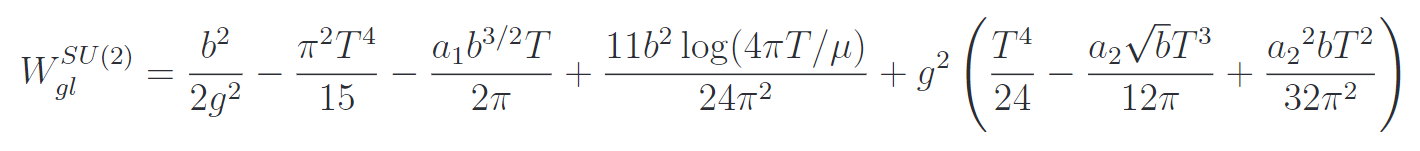 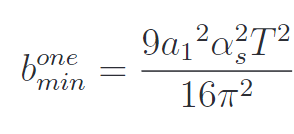 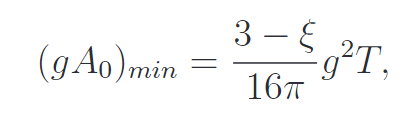 (2) For pure A0:
26
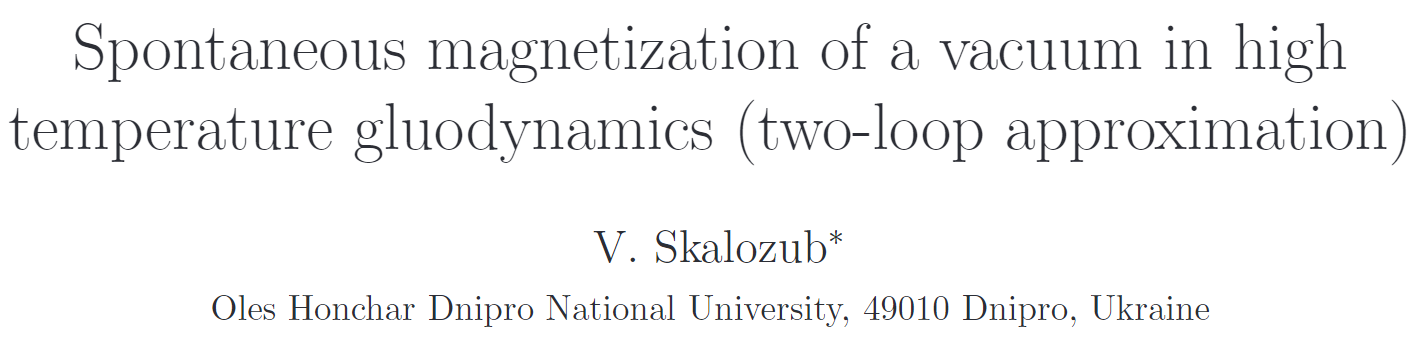 2305.00757
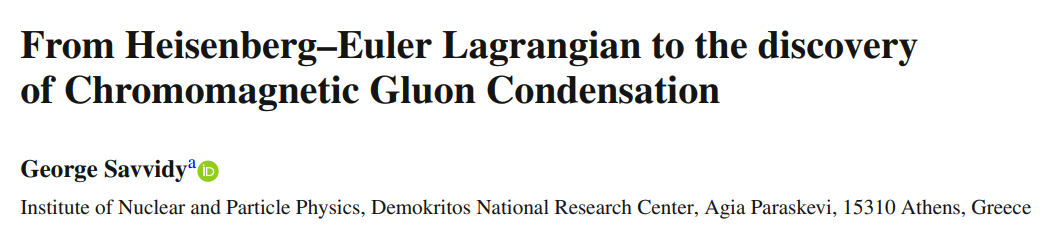 1910.00654
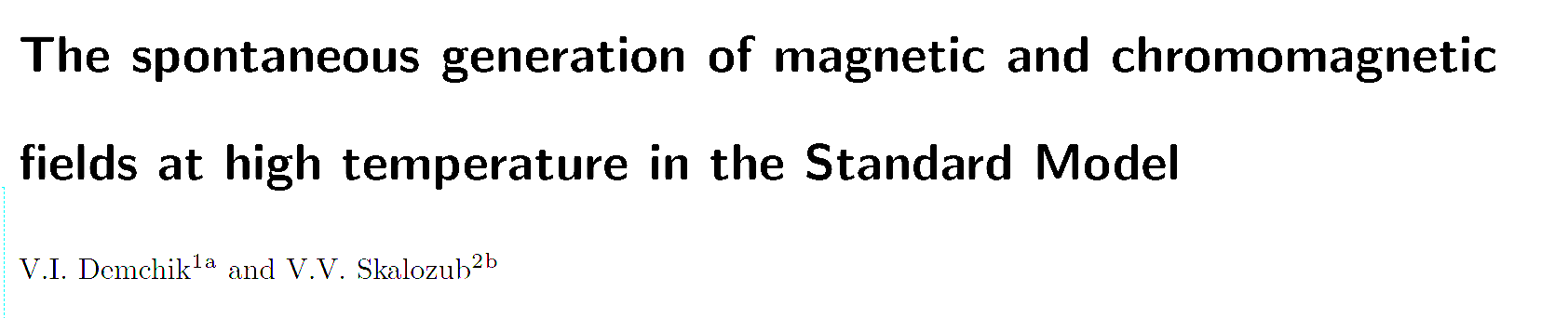 /hep-ph/0110280
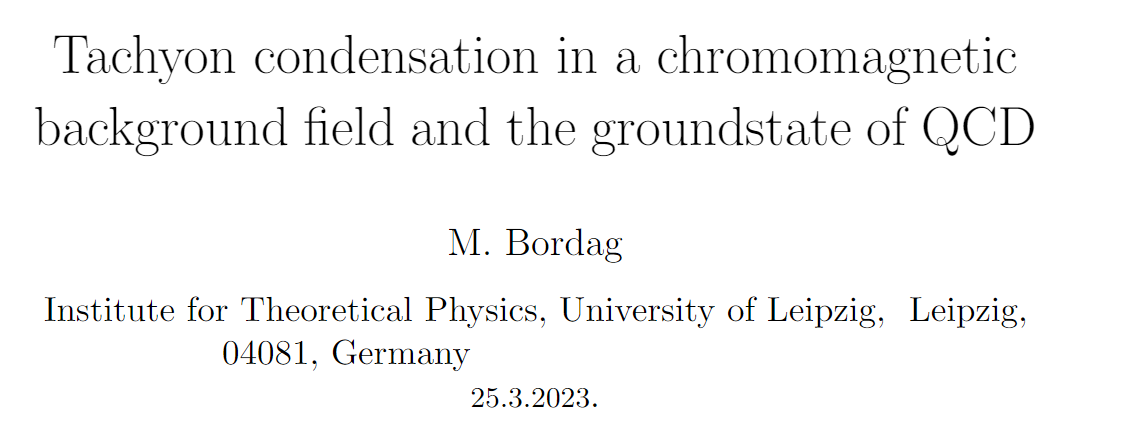 2207.08711
27
Firstly, physical picture
Why chromo-magnetic field spontaneously generated
Magnetic susceptibility: paramagnetism v.s. diamagnetism
Scalar, spinor, vector particle
Orbital v.s. Spin angular momentum
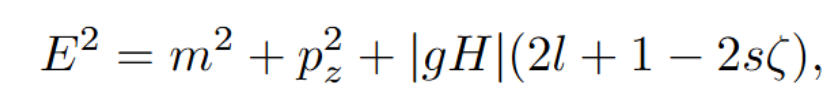 28